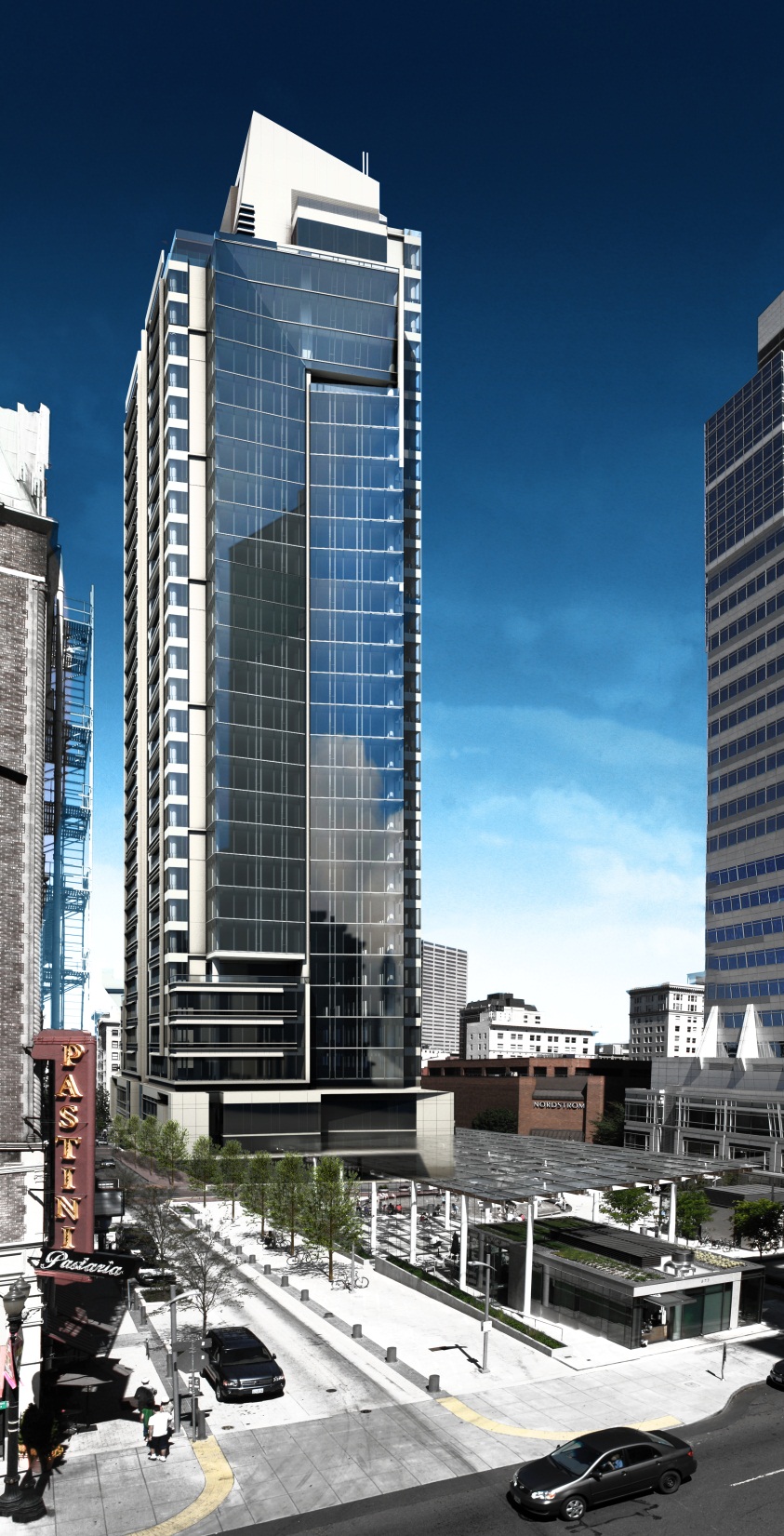 Park Avenue West Tower
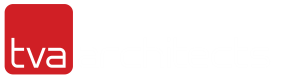 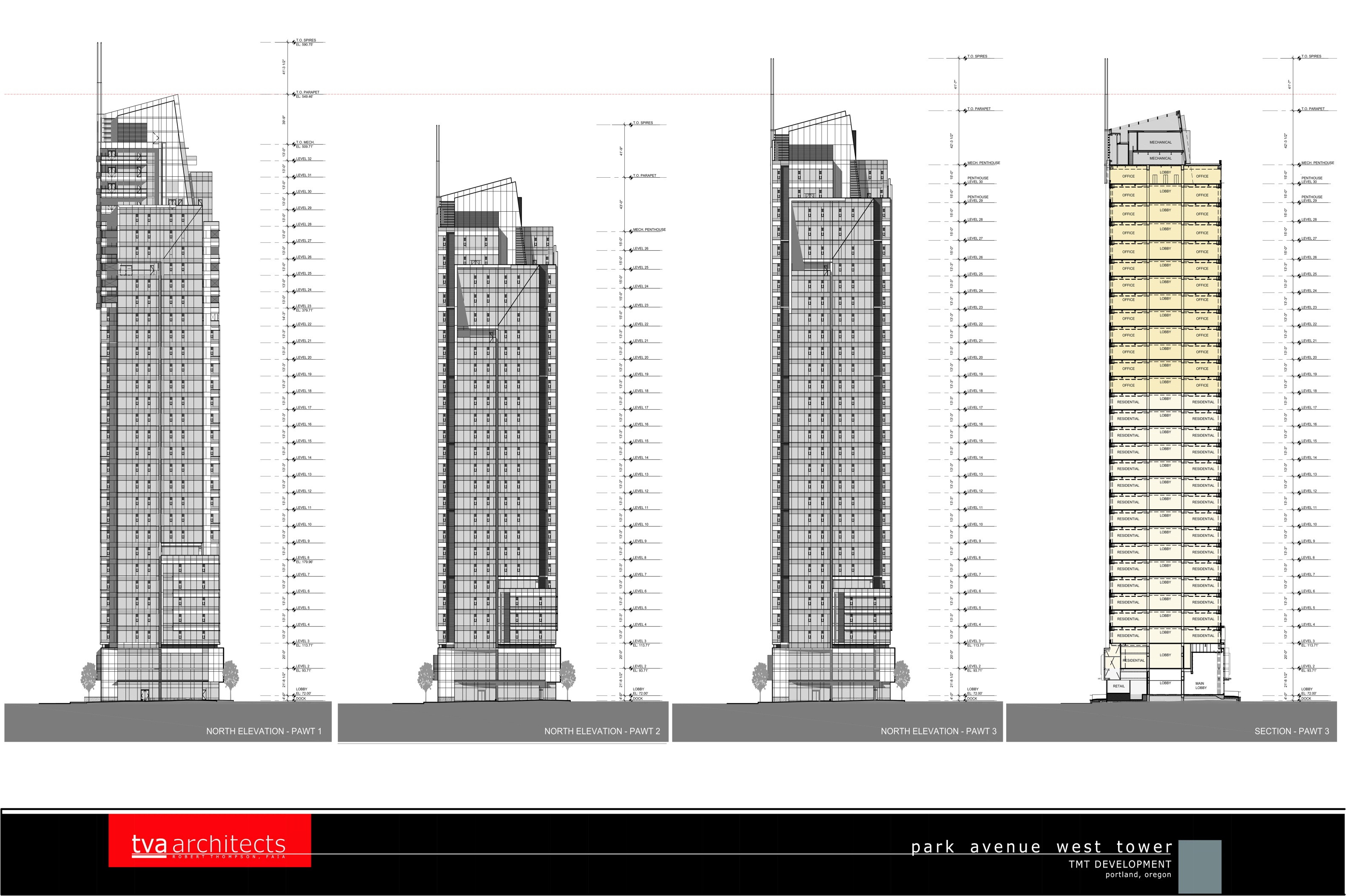 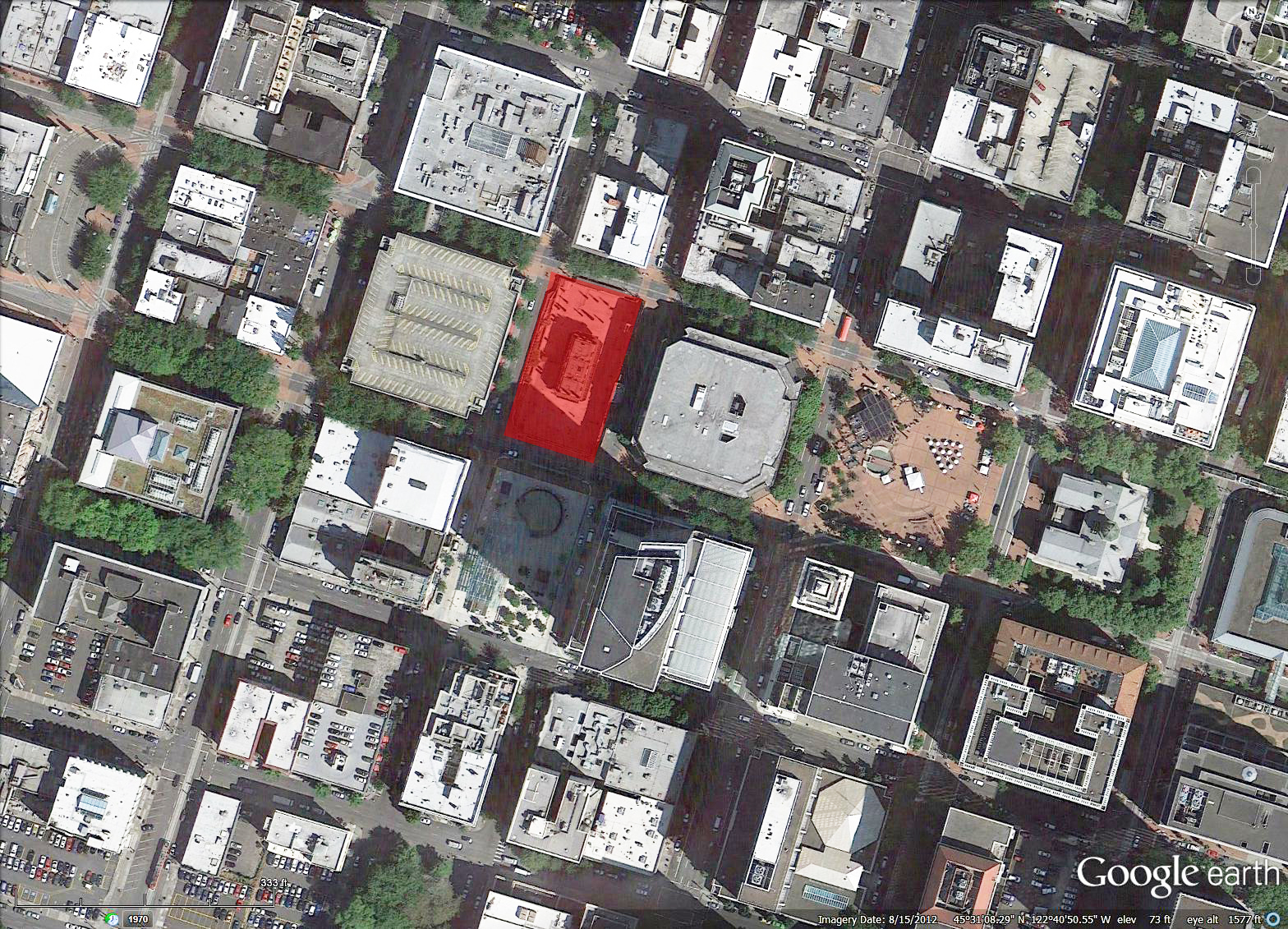 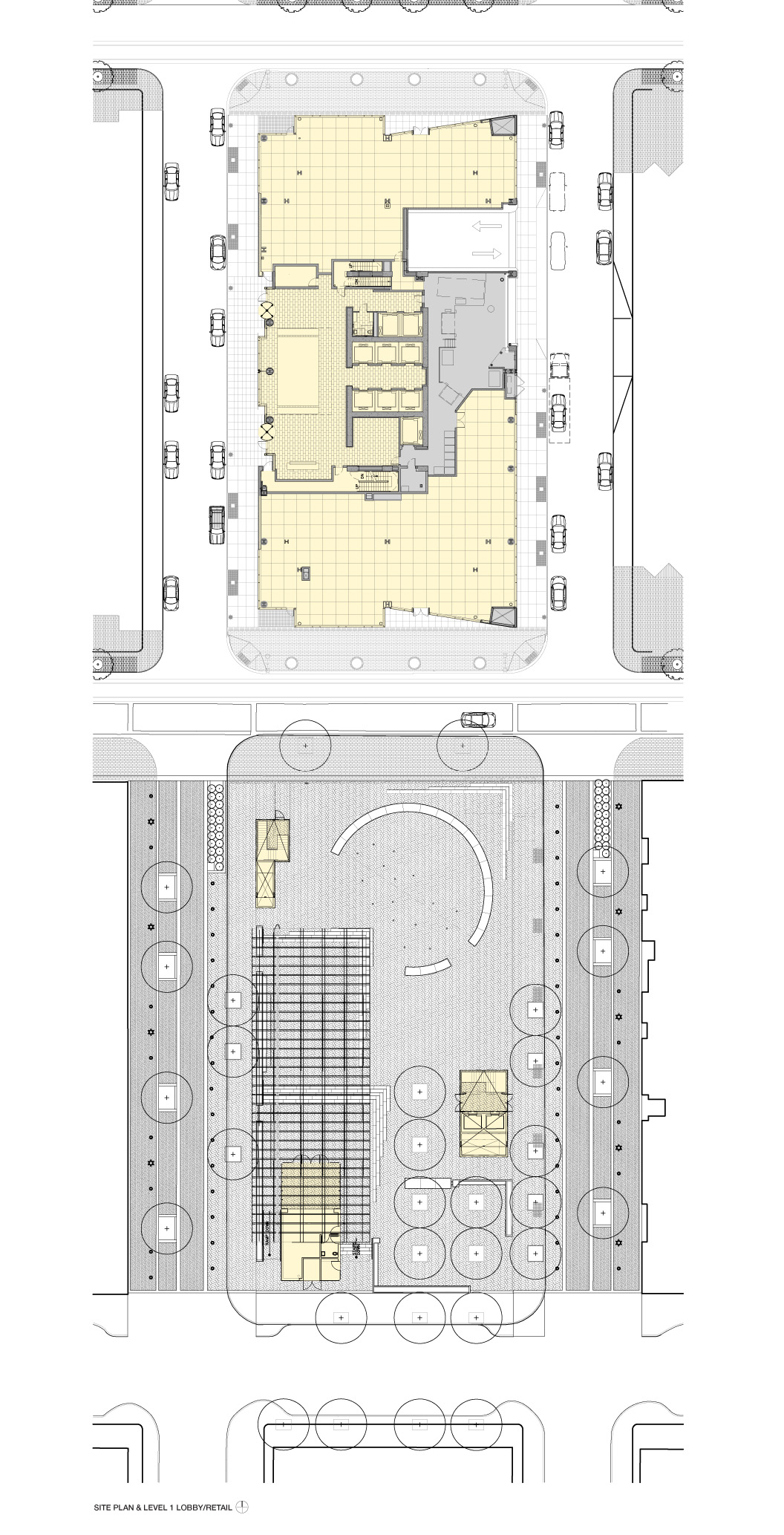 9th Avenue
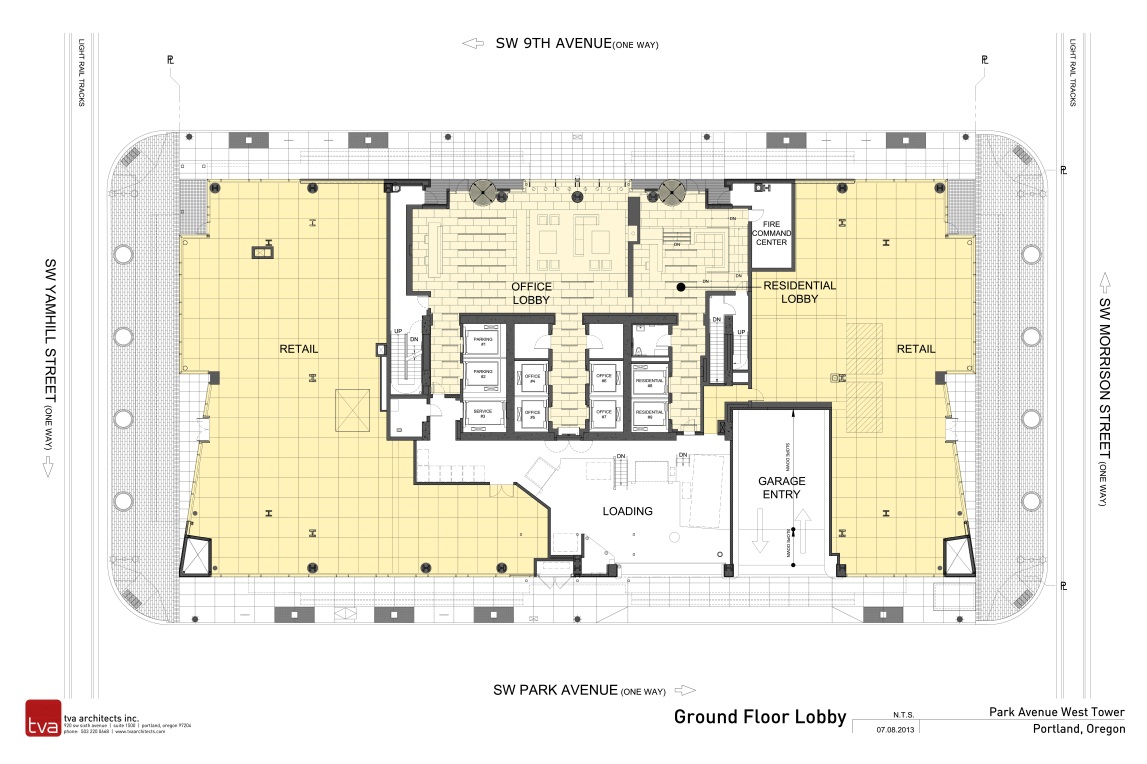 Yamhill . Lightrail Line
Taylor
Morrison . Lightrail Line
5,800 sf
4,200 sf
Park Avenue
Nordstrom Loading
Fox Tower
Lobby/Site Plan
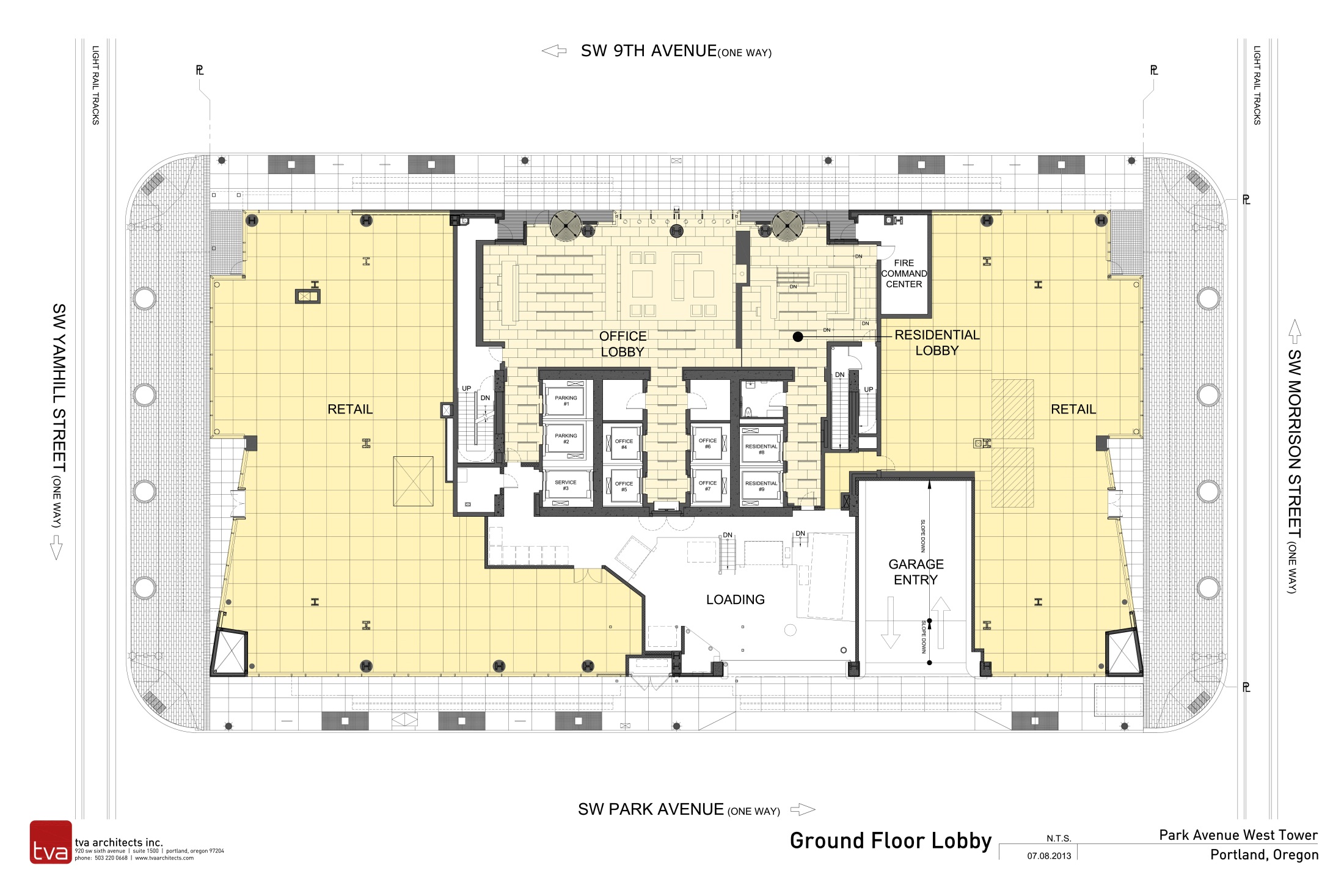 Ground Floor Lobby
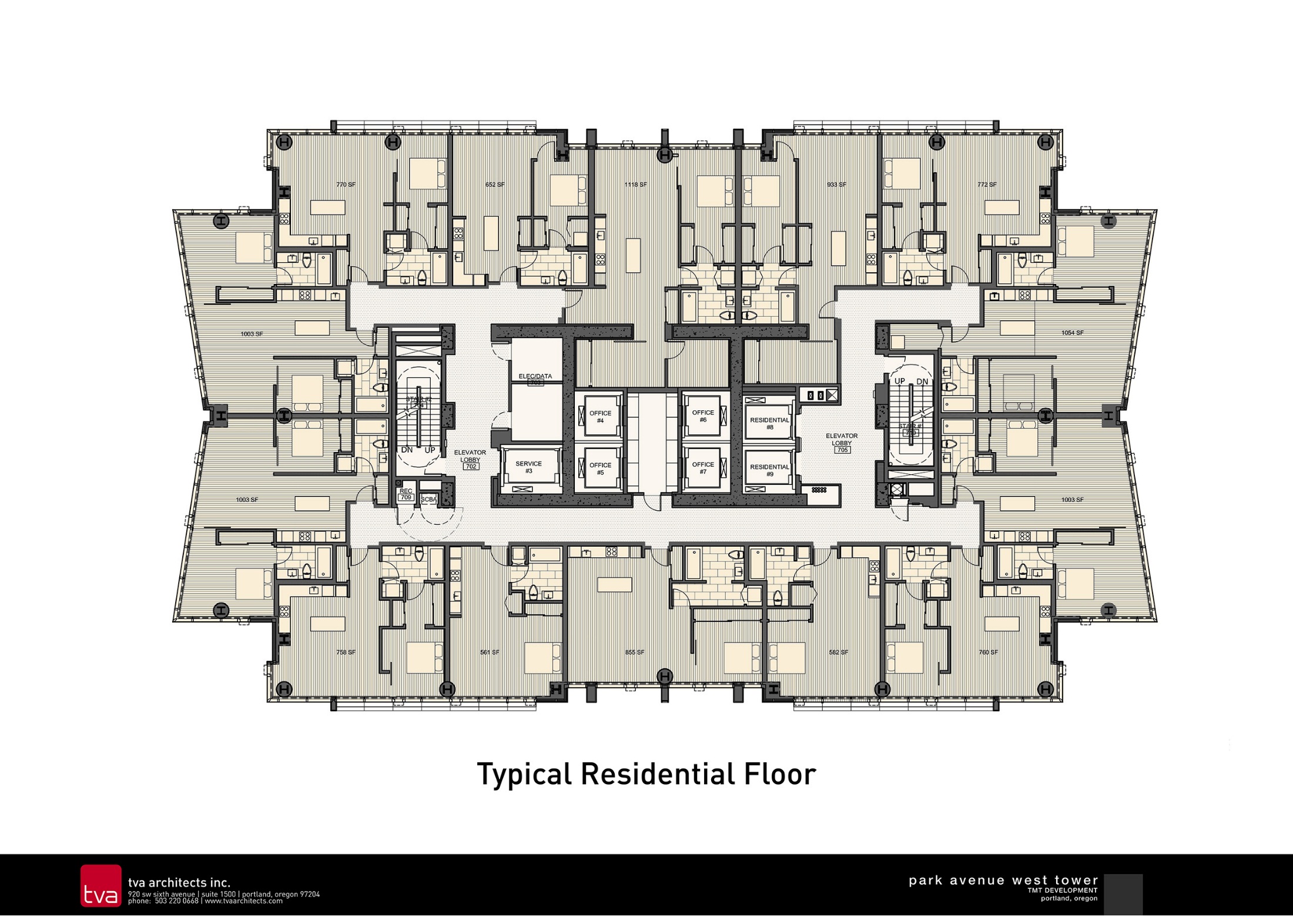 32  - STUDIO
122 – 1 BR
14 – 1 BRS
34 – 2 BRS
1 – 2 BRS+S
203 UNITS TOTAL
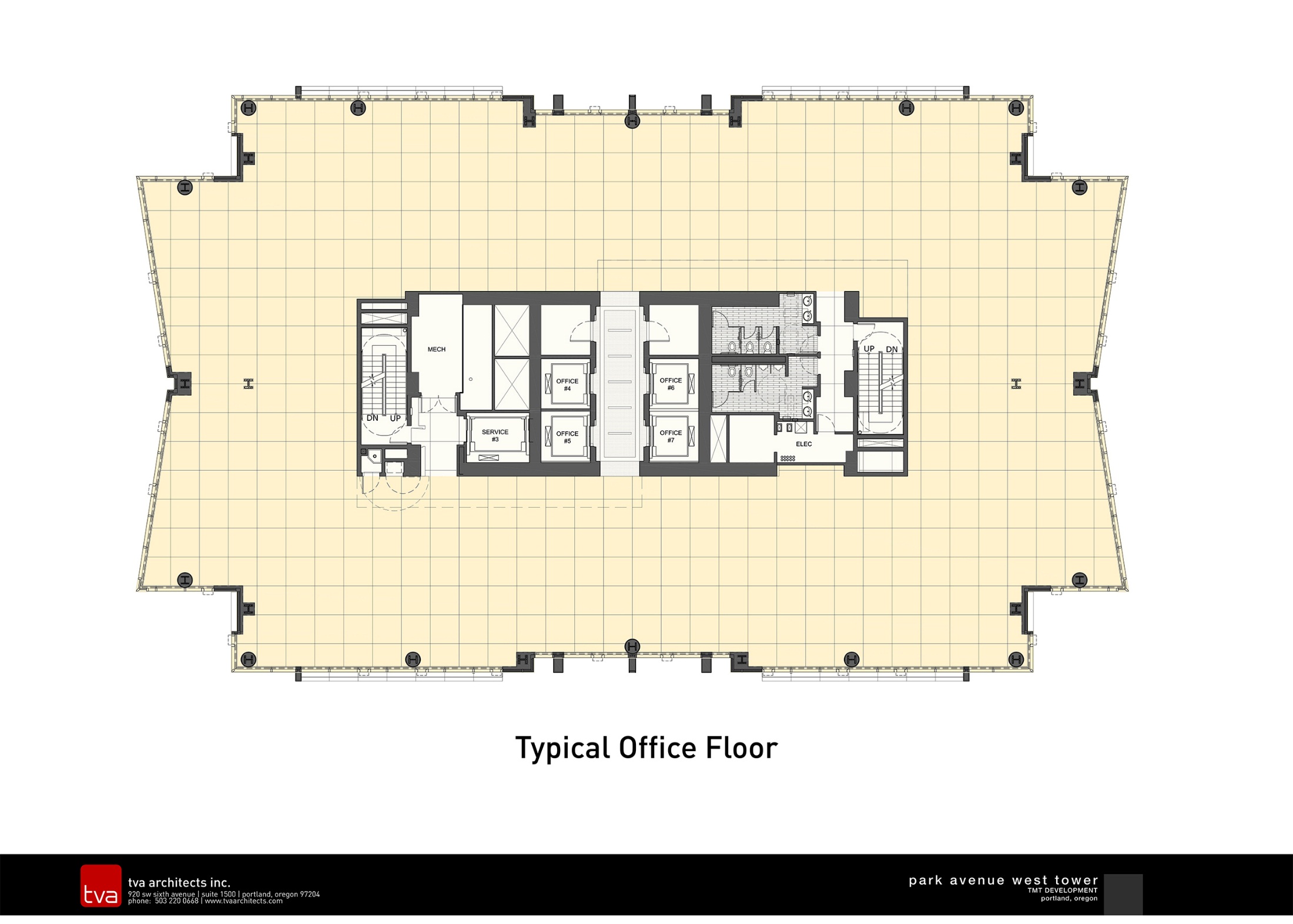 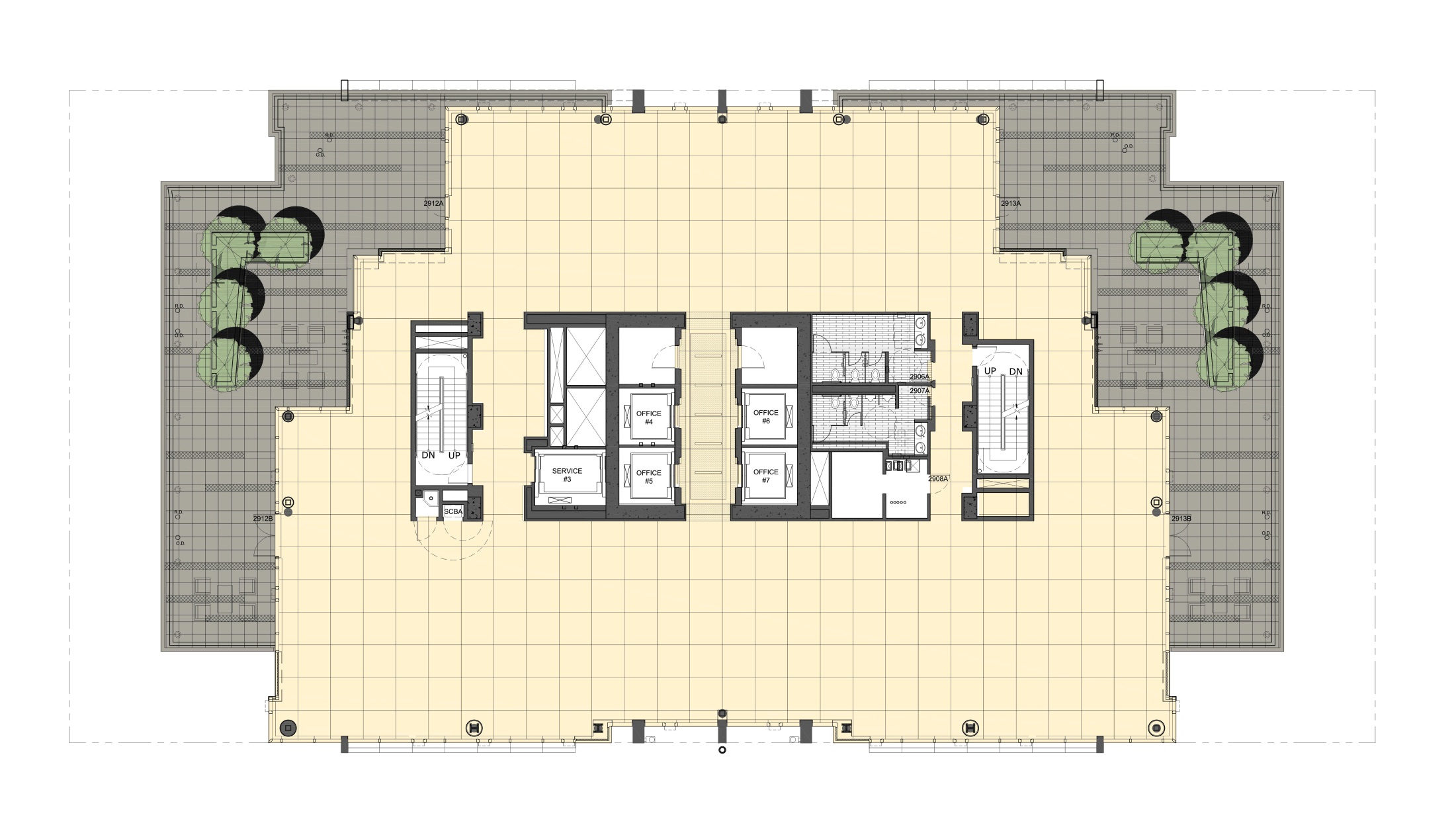 Floor 29 – Office Penthouse
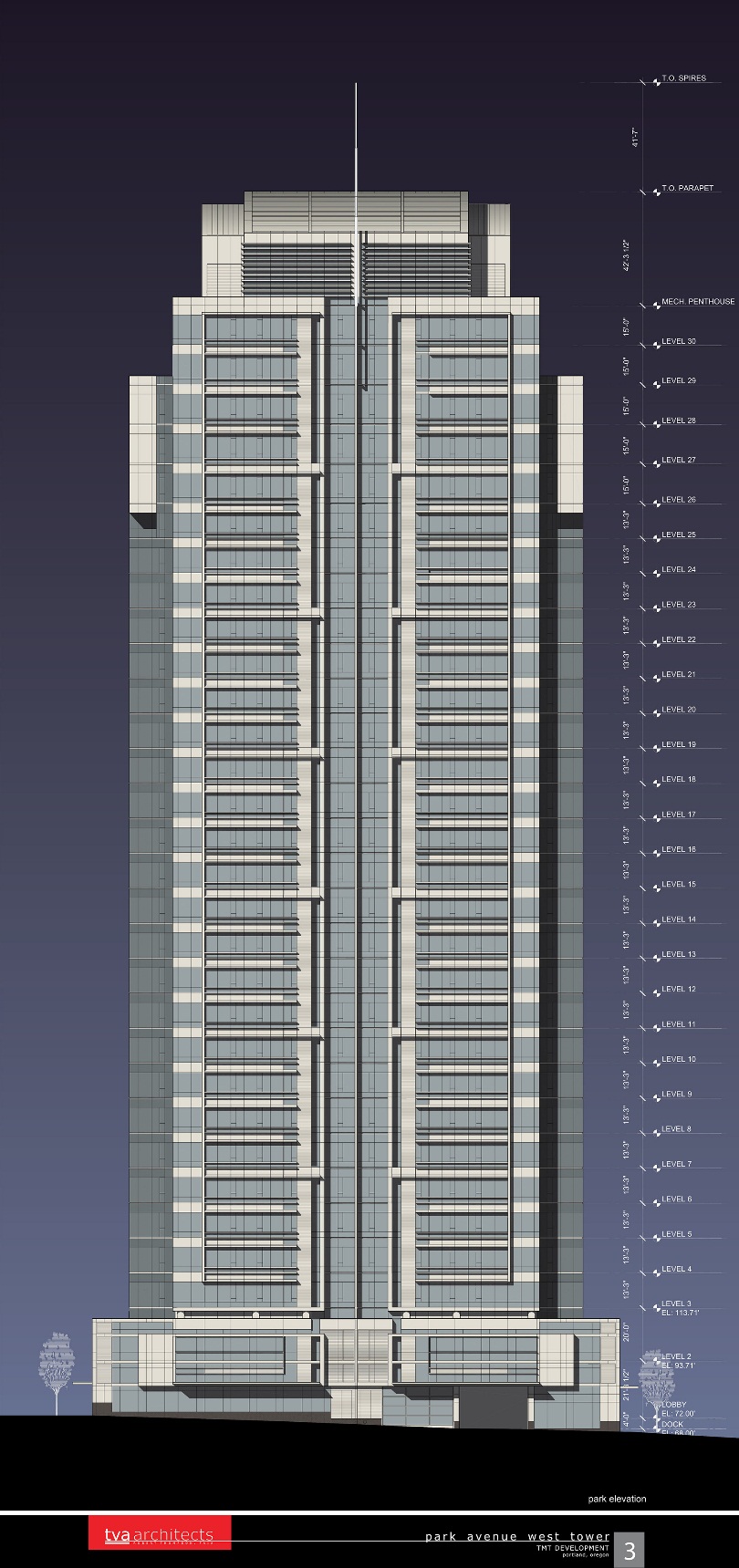 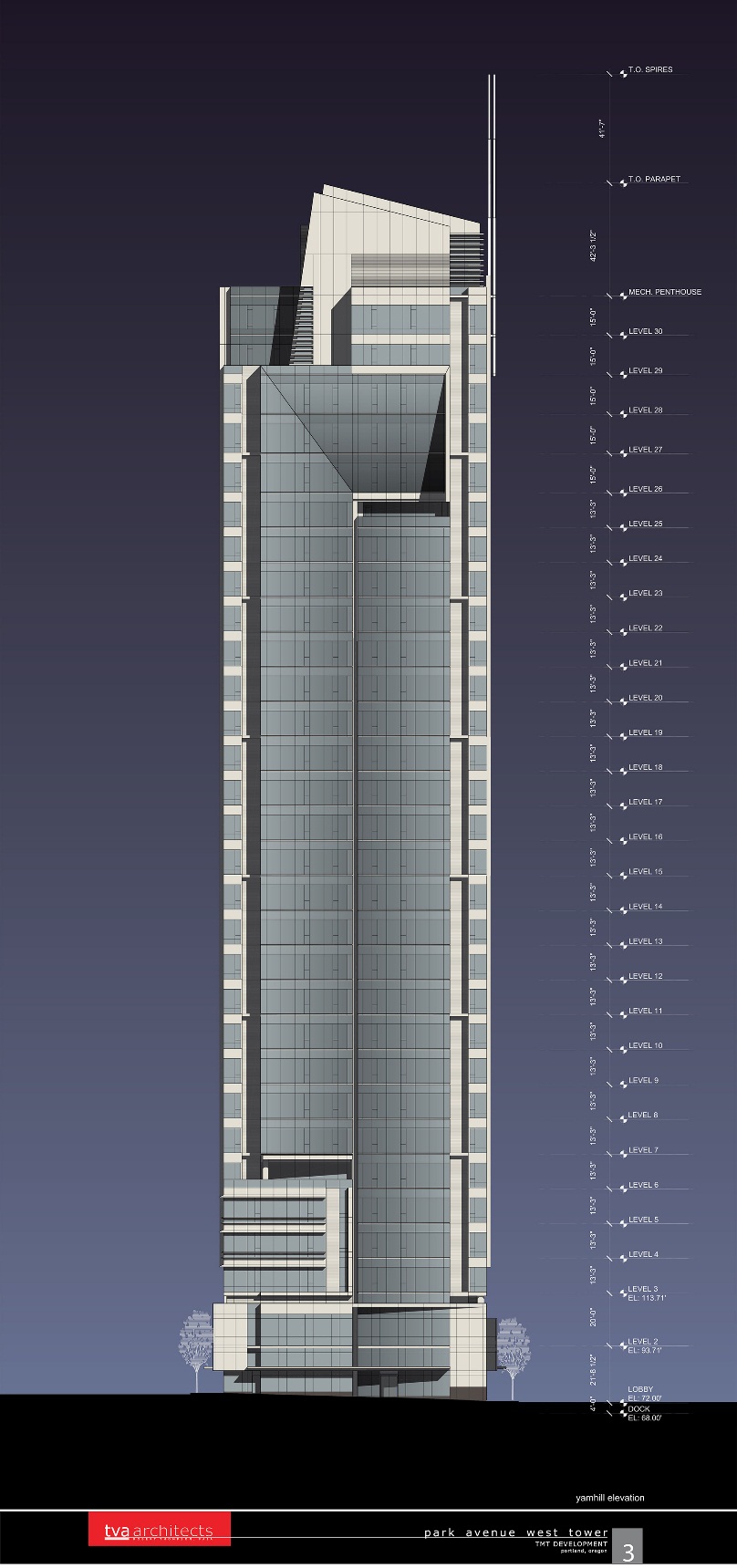 Yamhill Avenue
Park Avenue
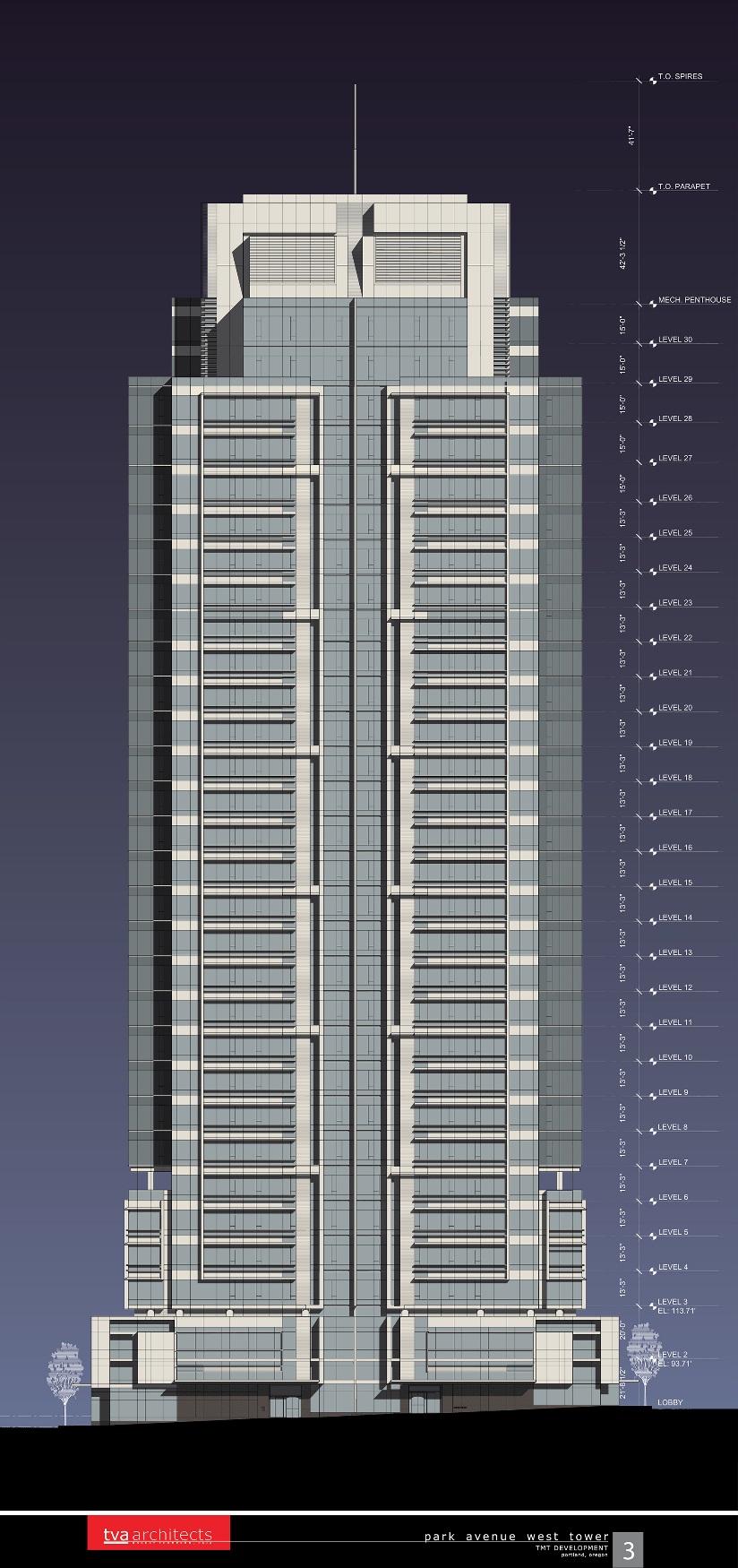 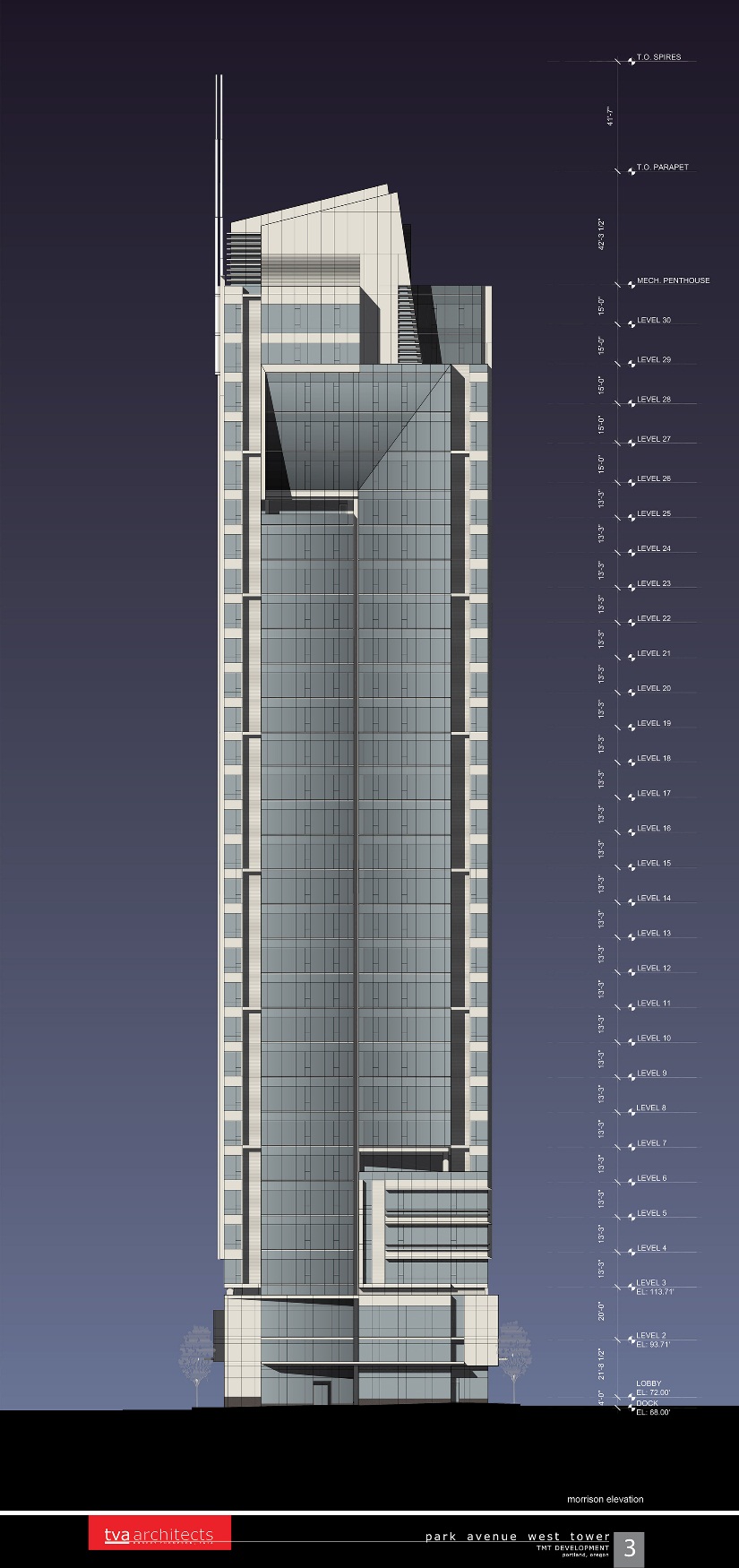 Ninth Avenue
Morrison Avenue
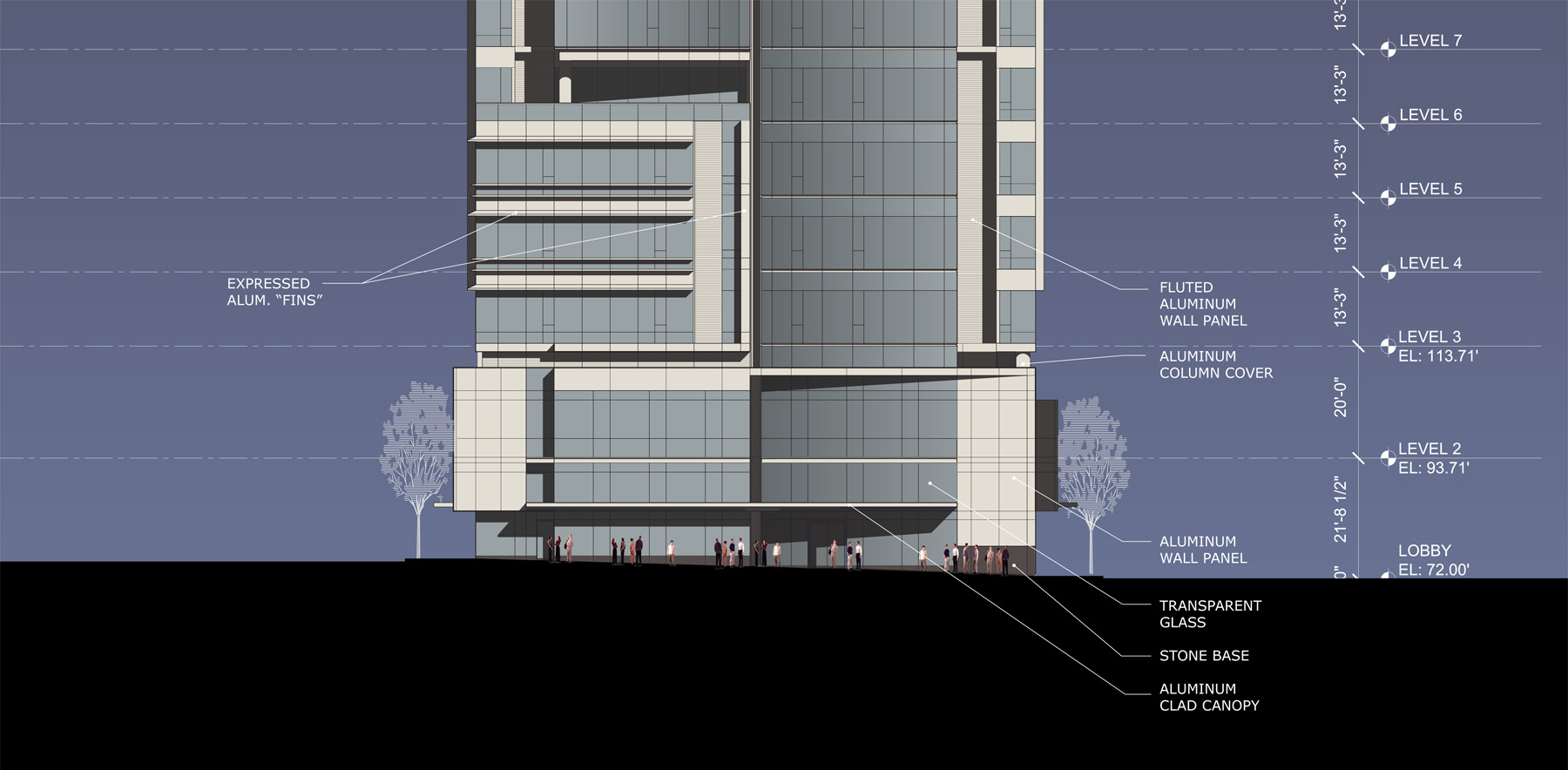 Yamhill Elevation
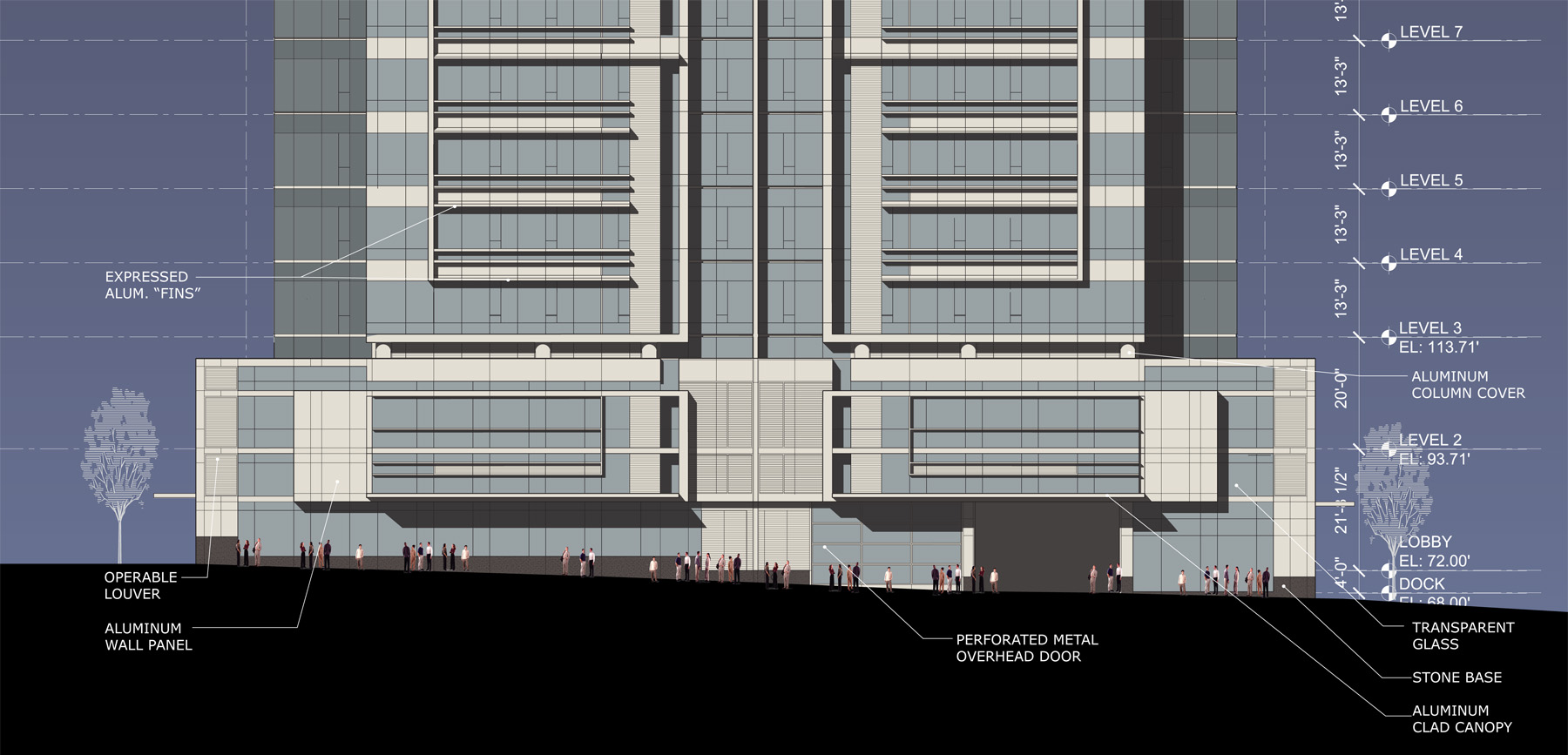 Park Avenue Elevation
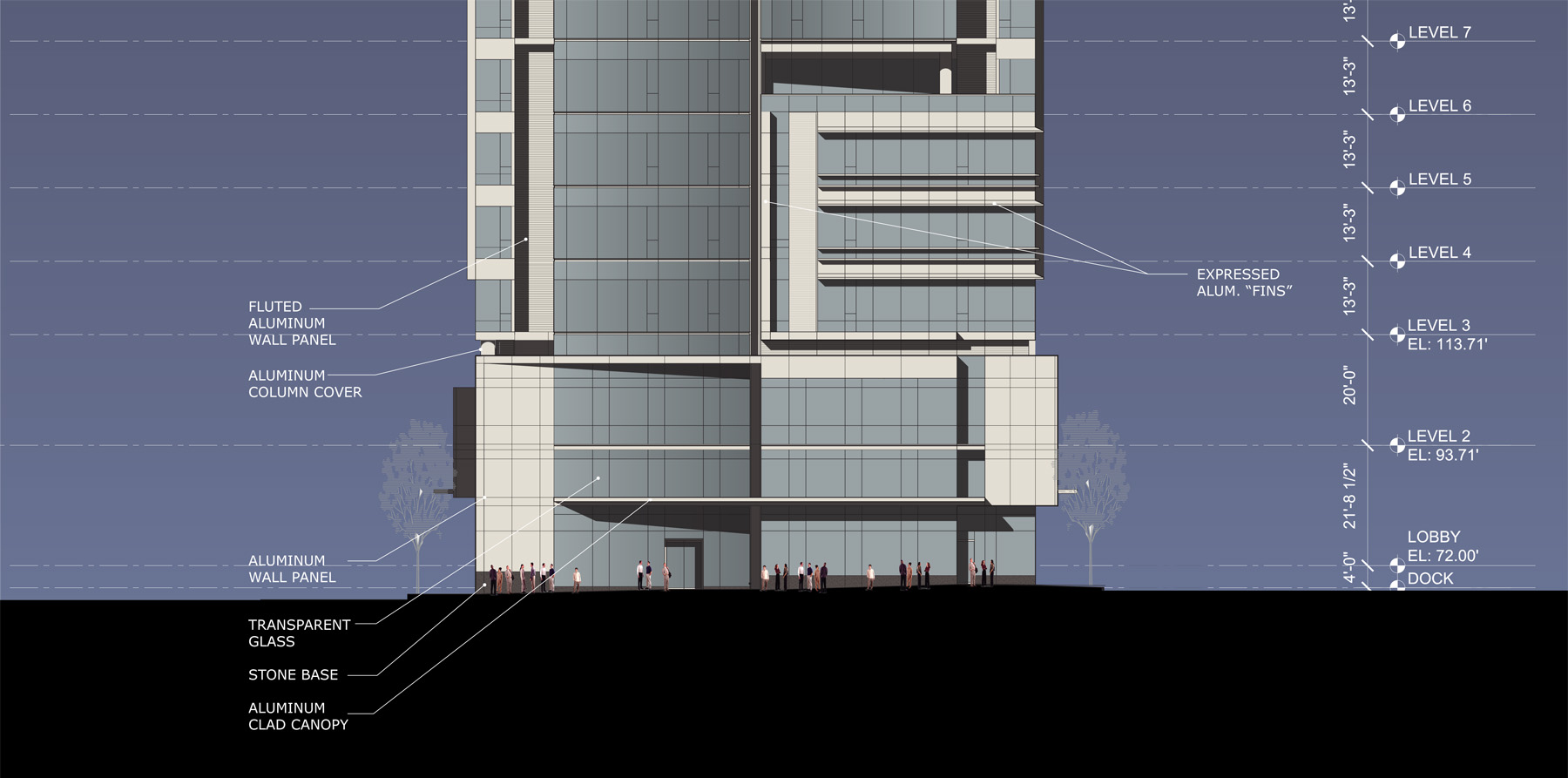 Morrison Elevation
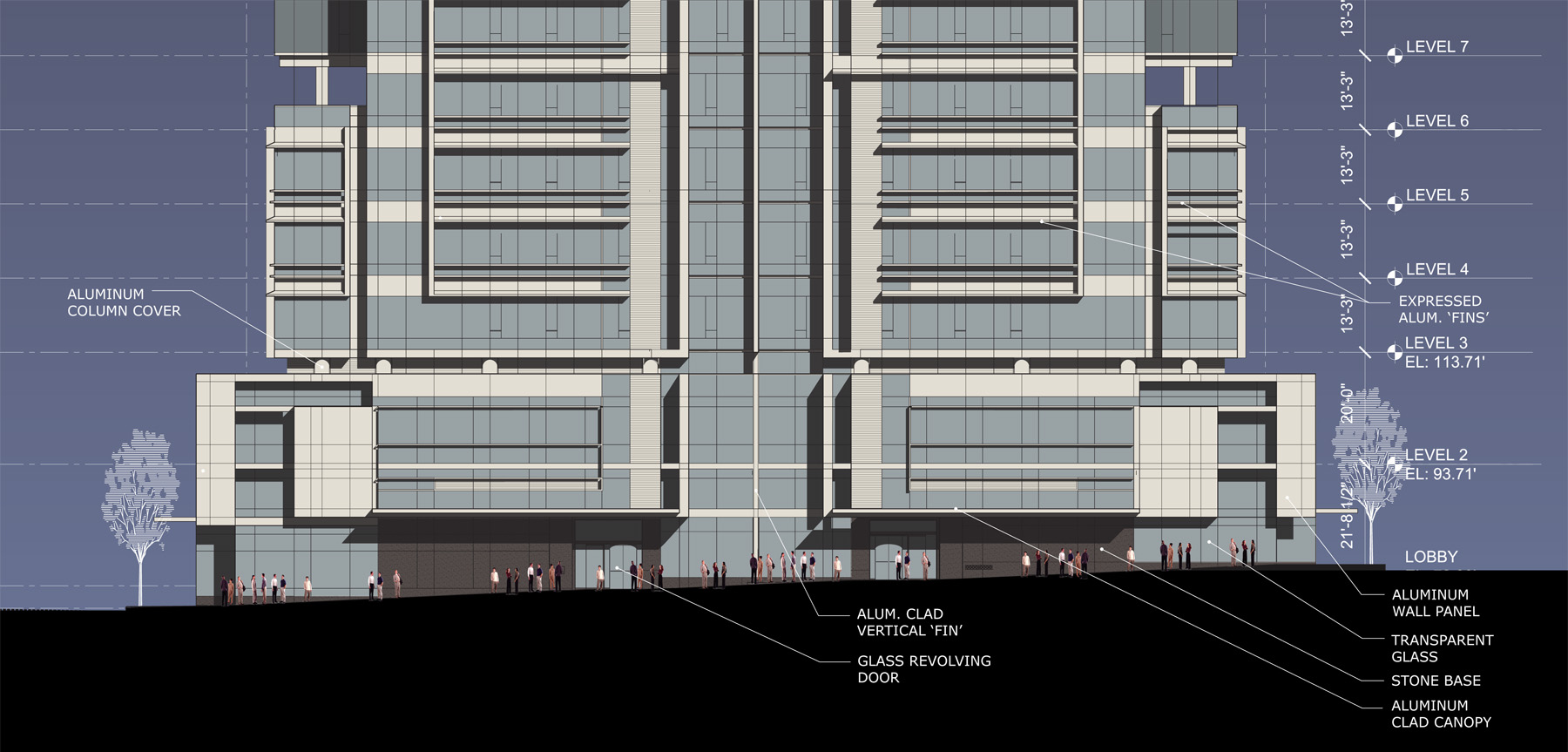 Ninth Avenue Elevation
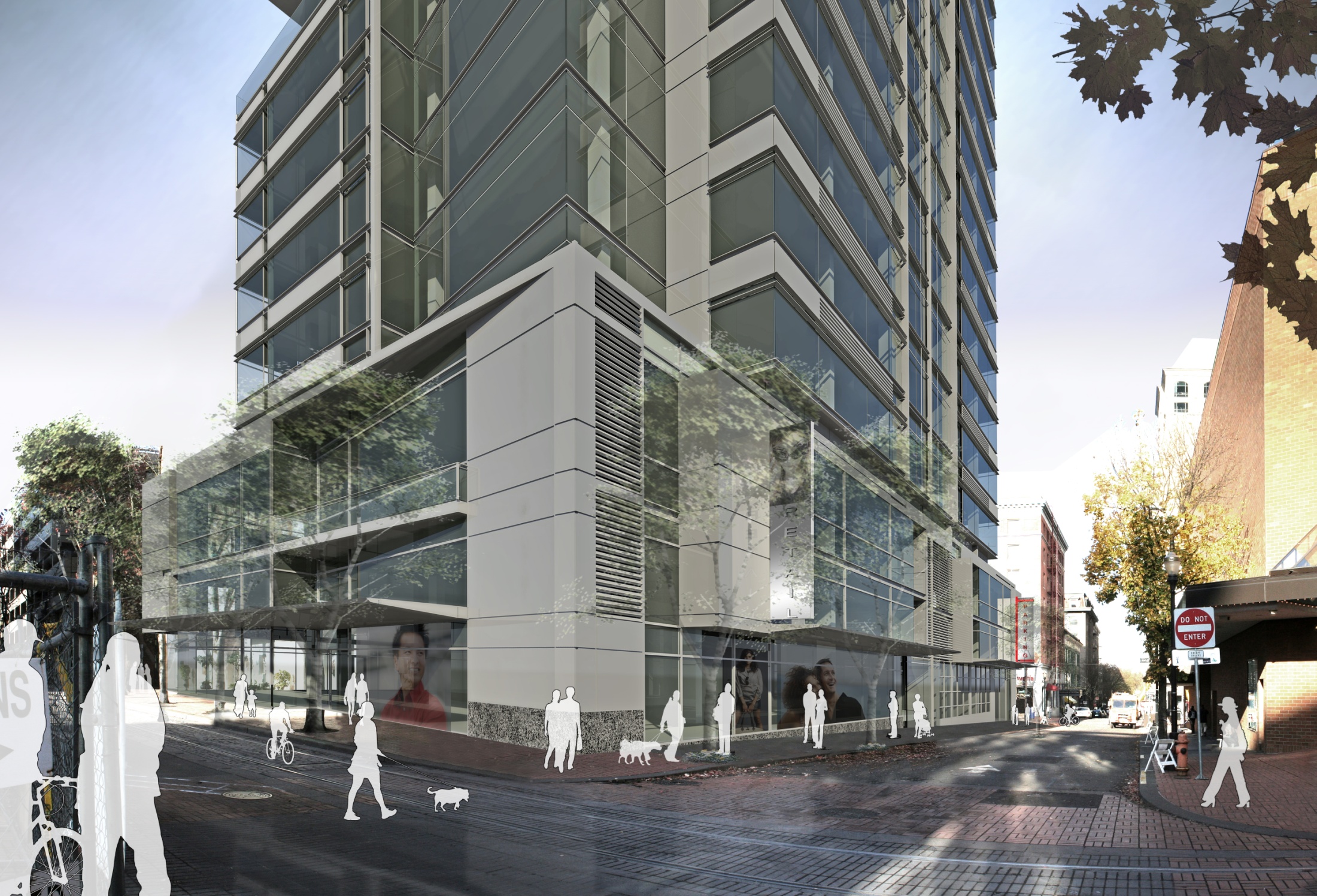 SE Podium Corner
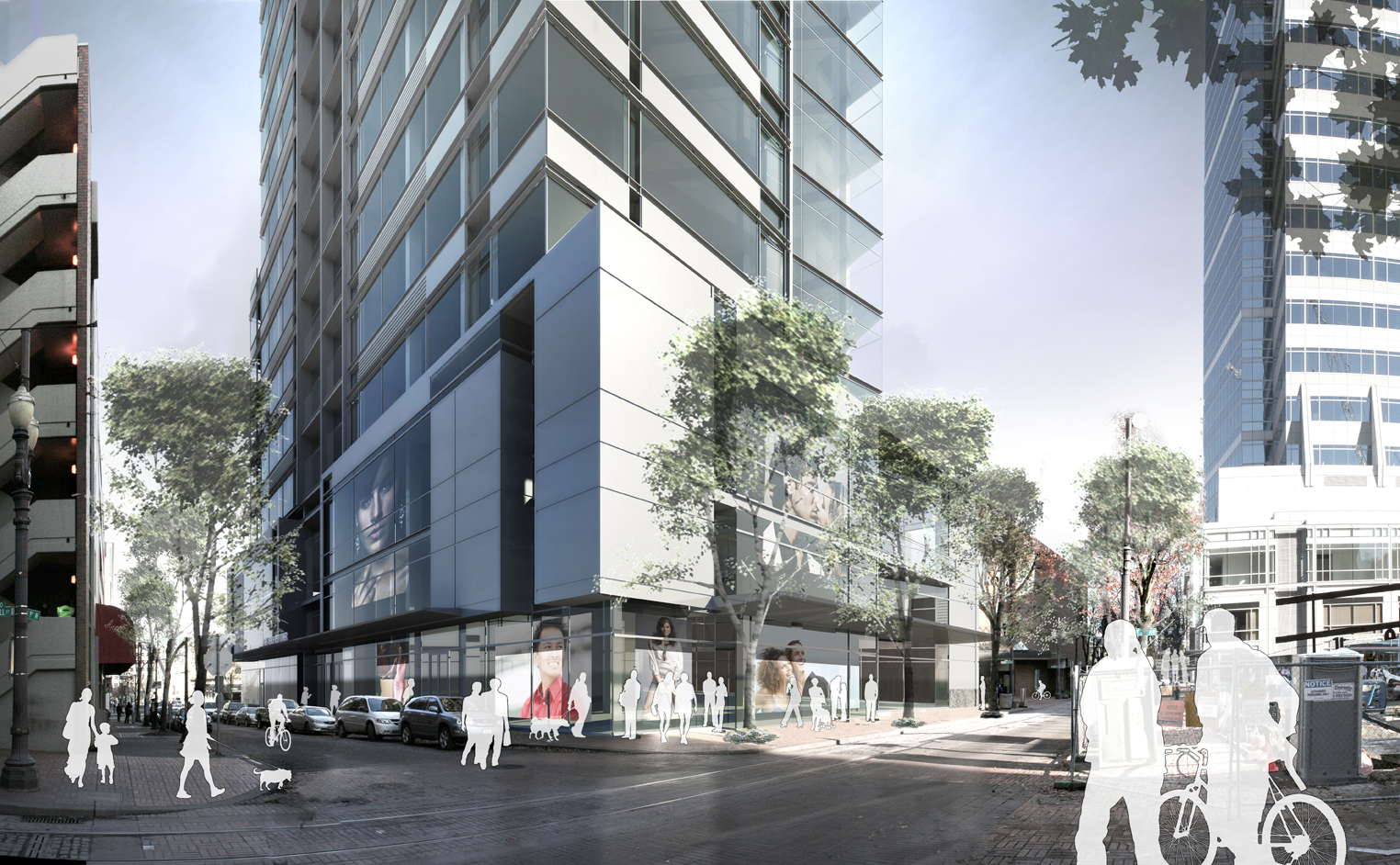 SW Podium Corner
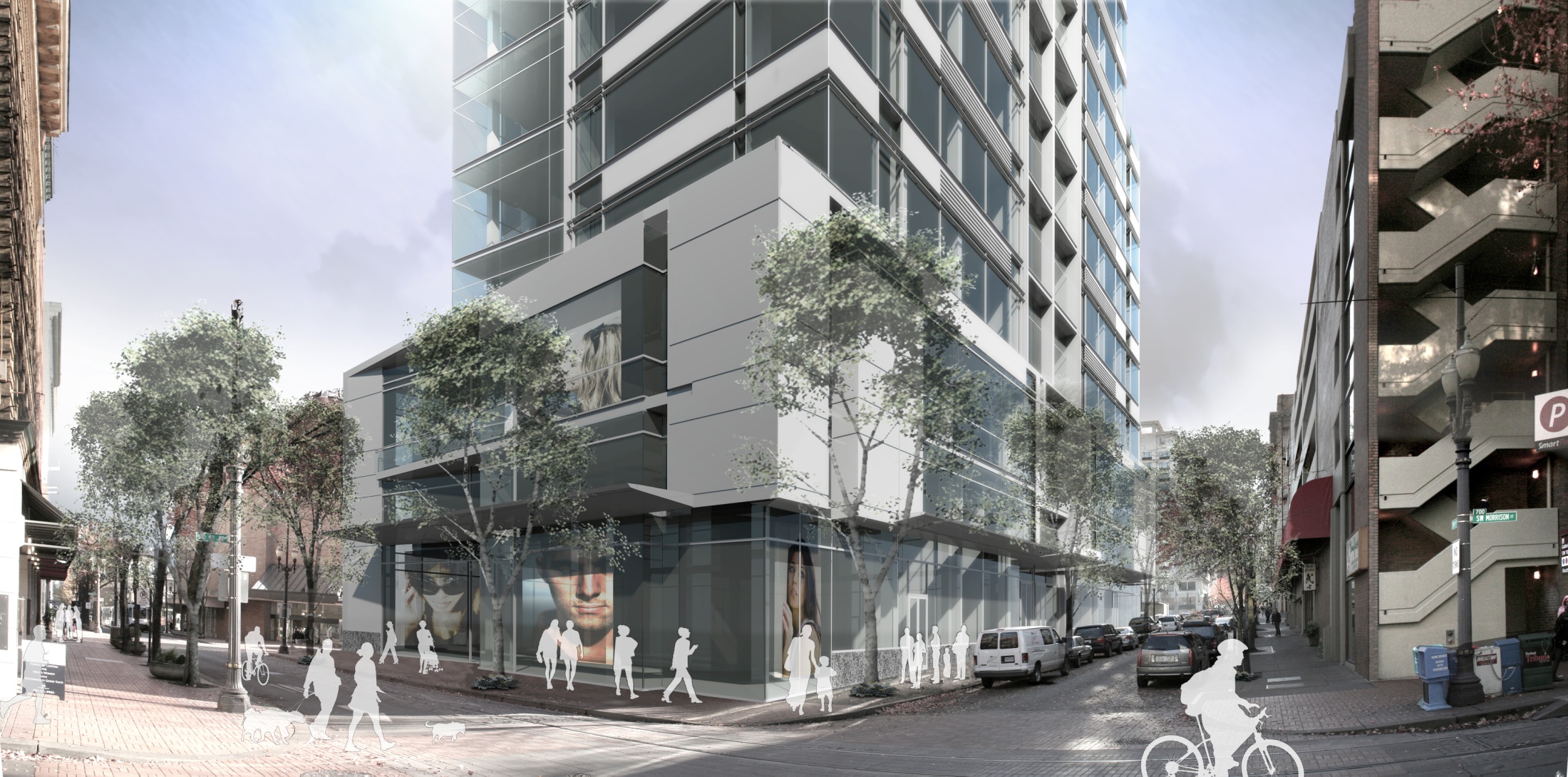 NW Podium Corner
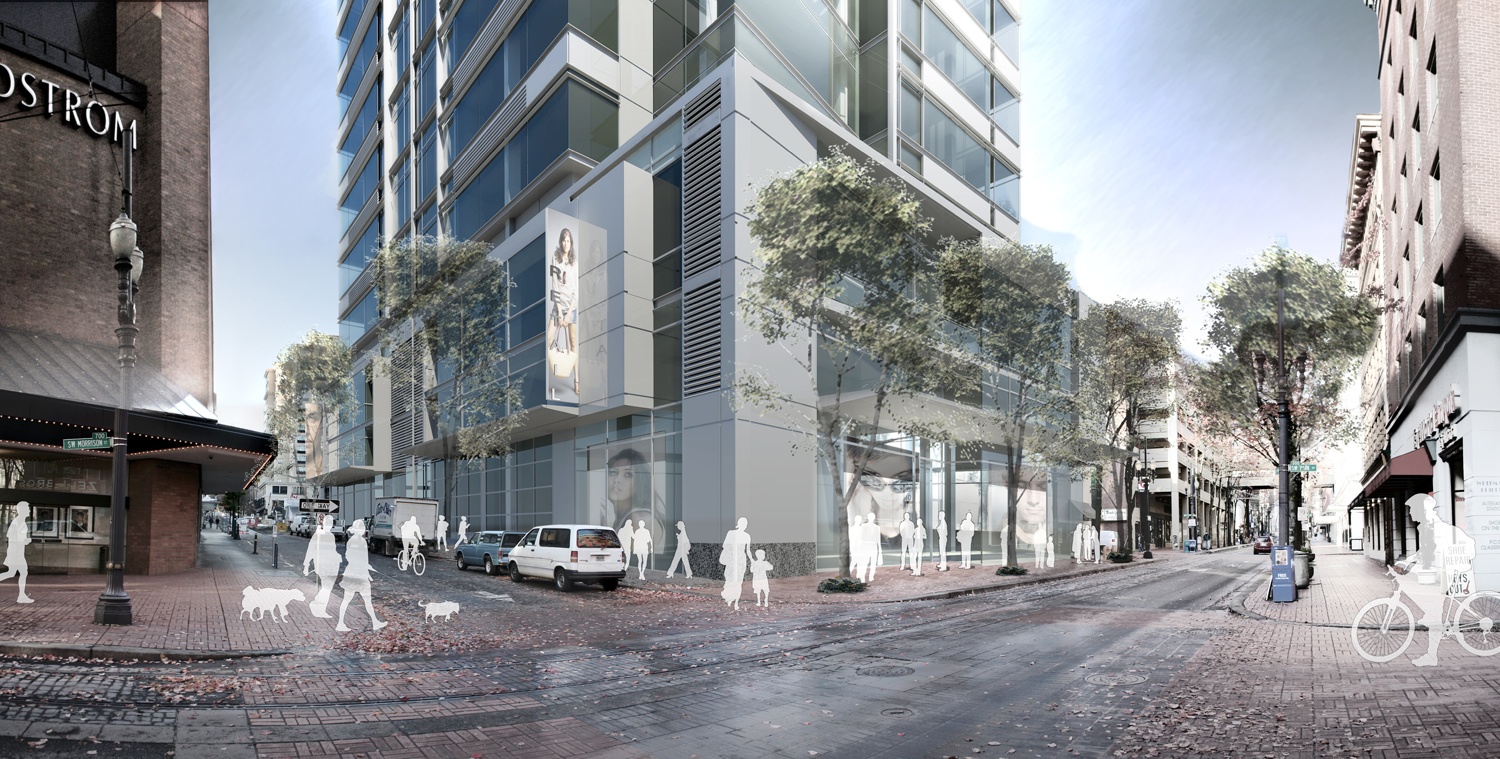 NE Podium Corner
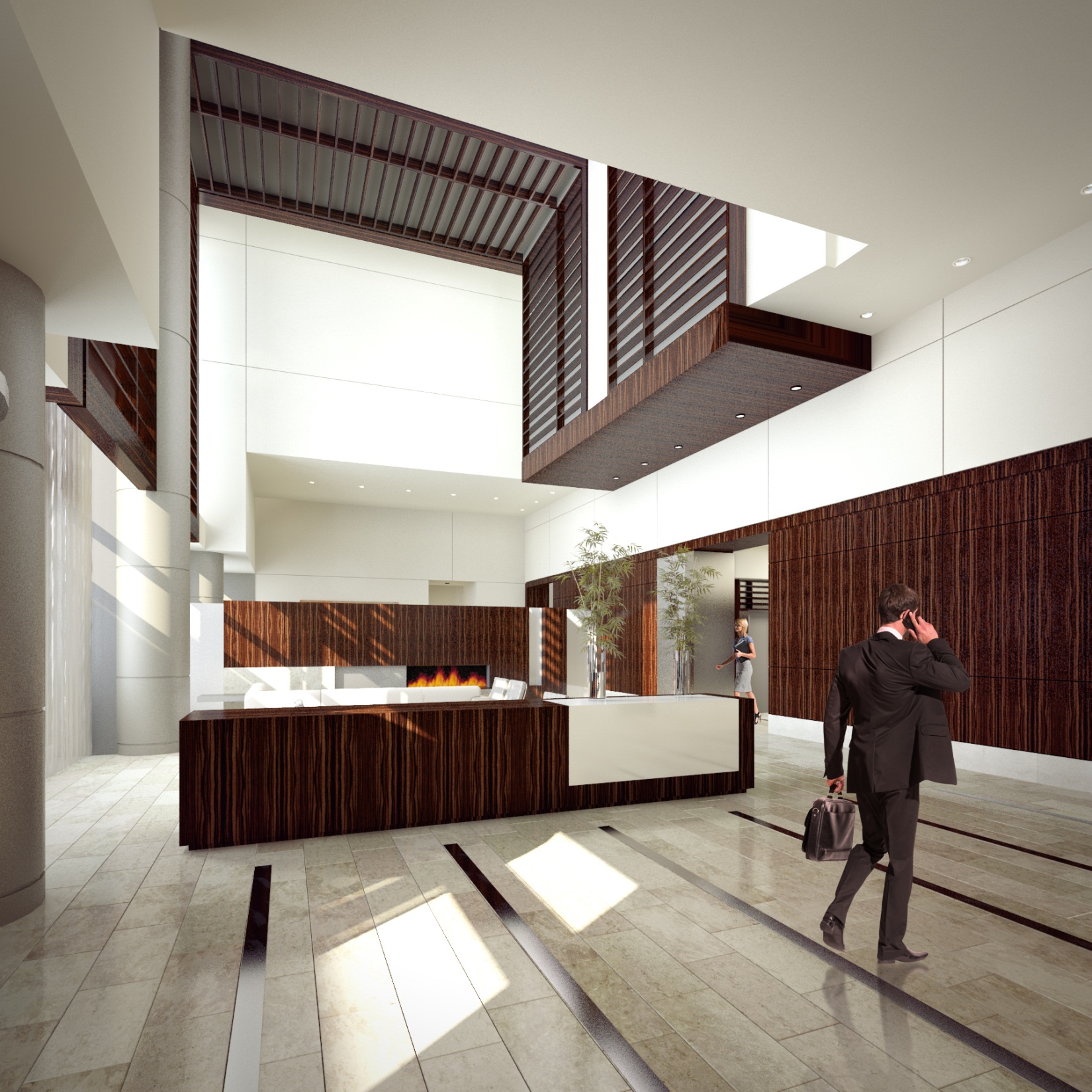 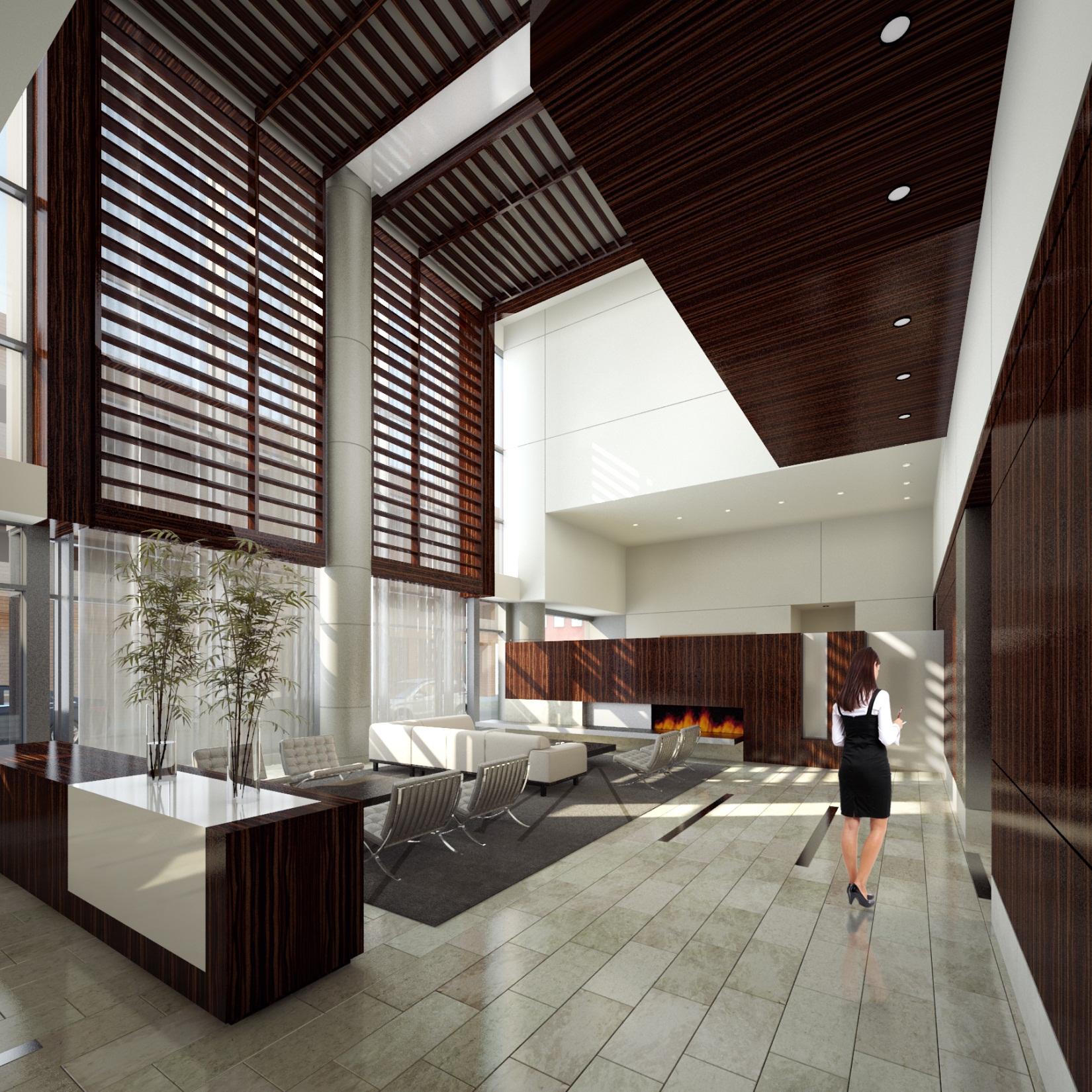 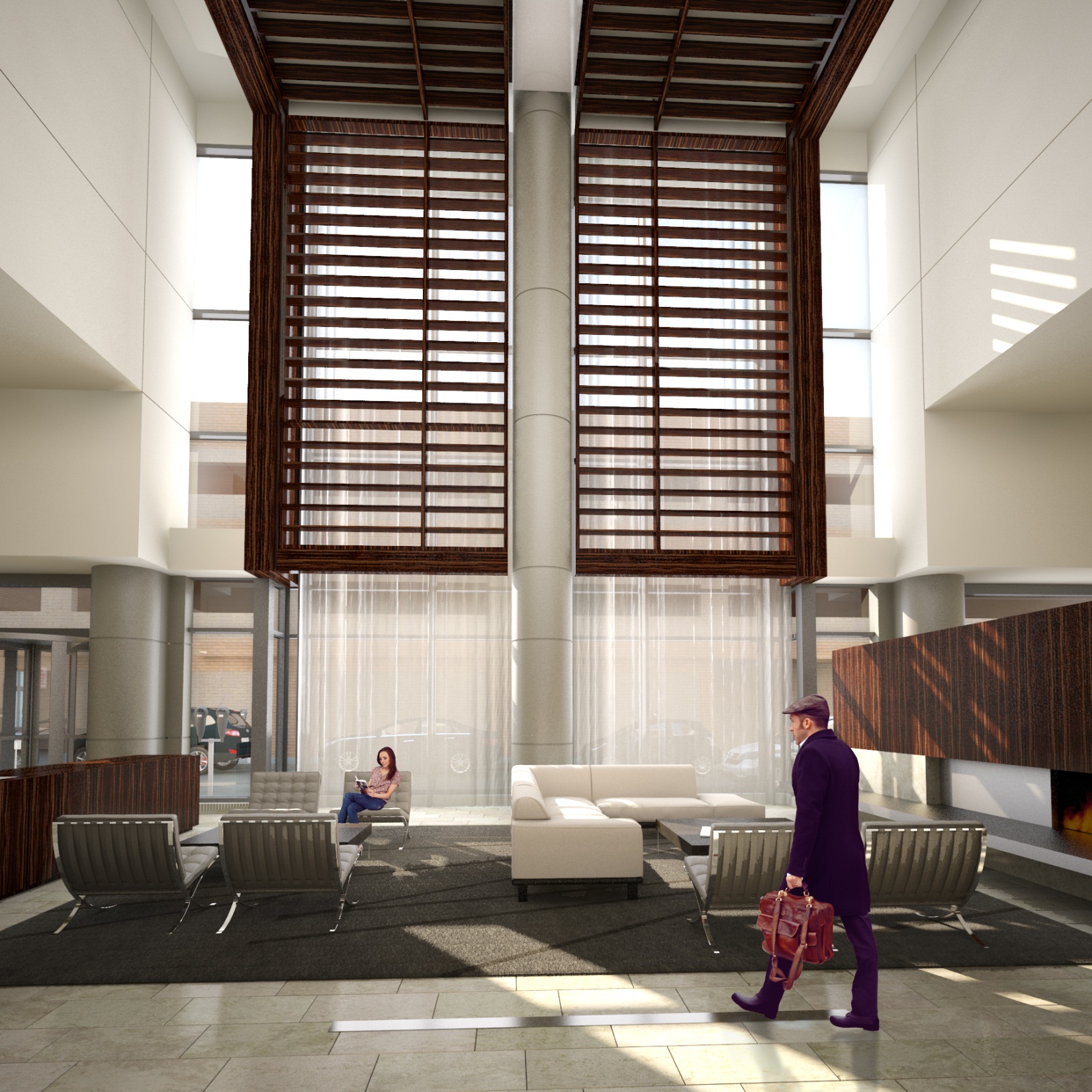 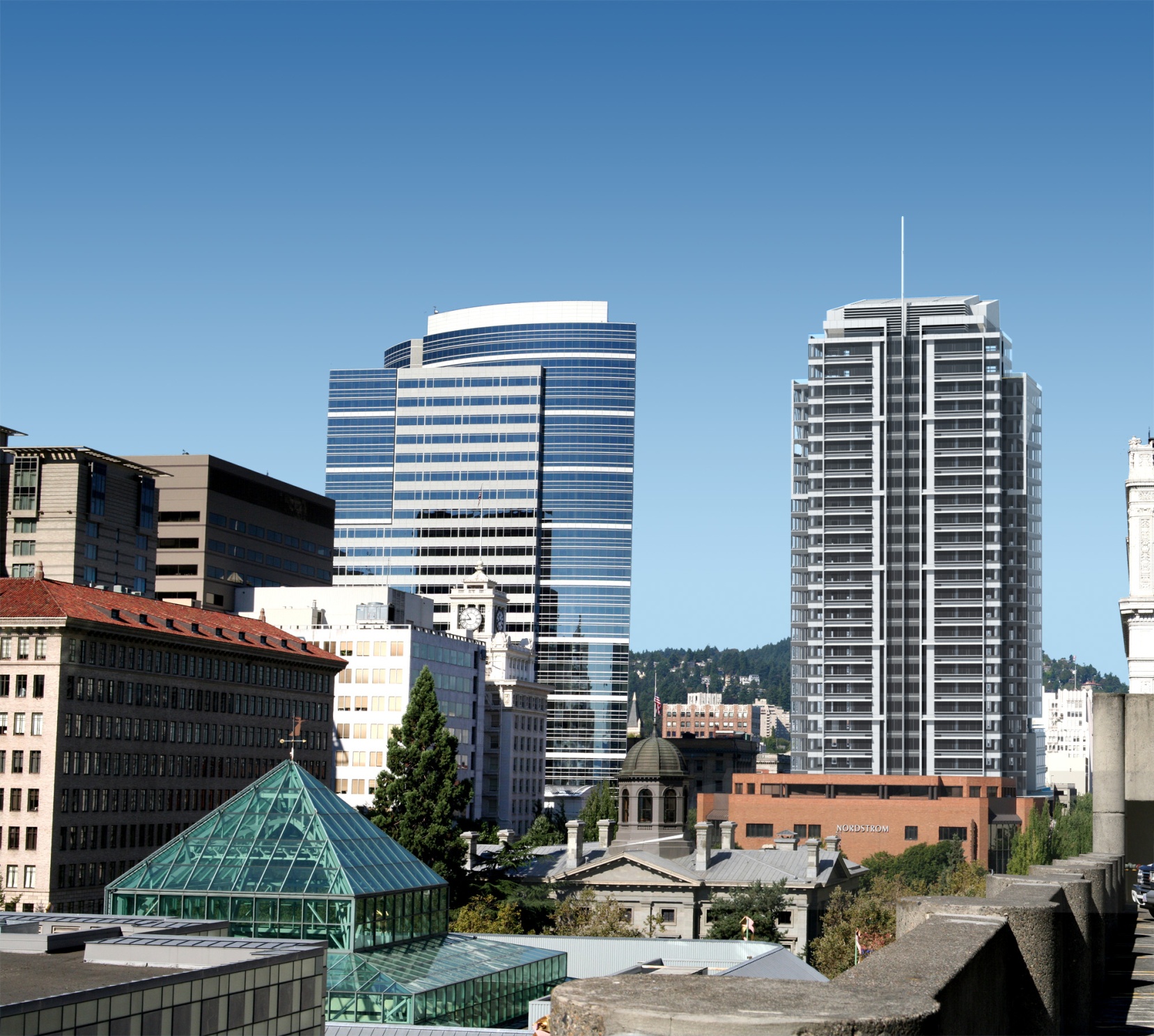 Downtown View
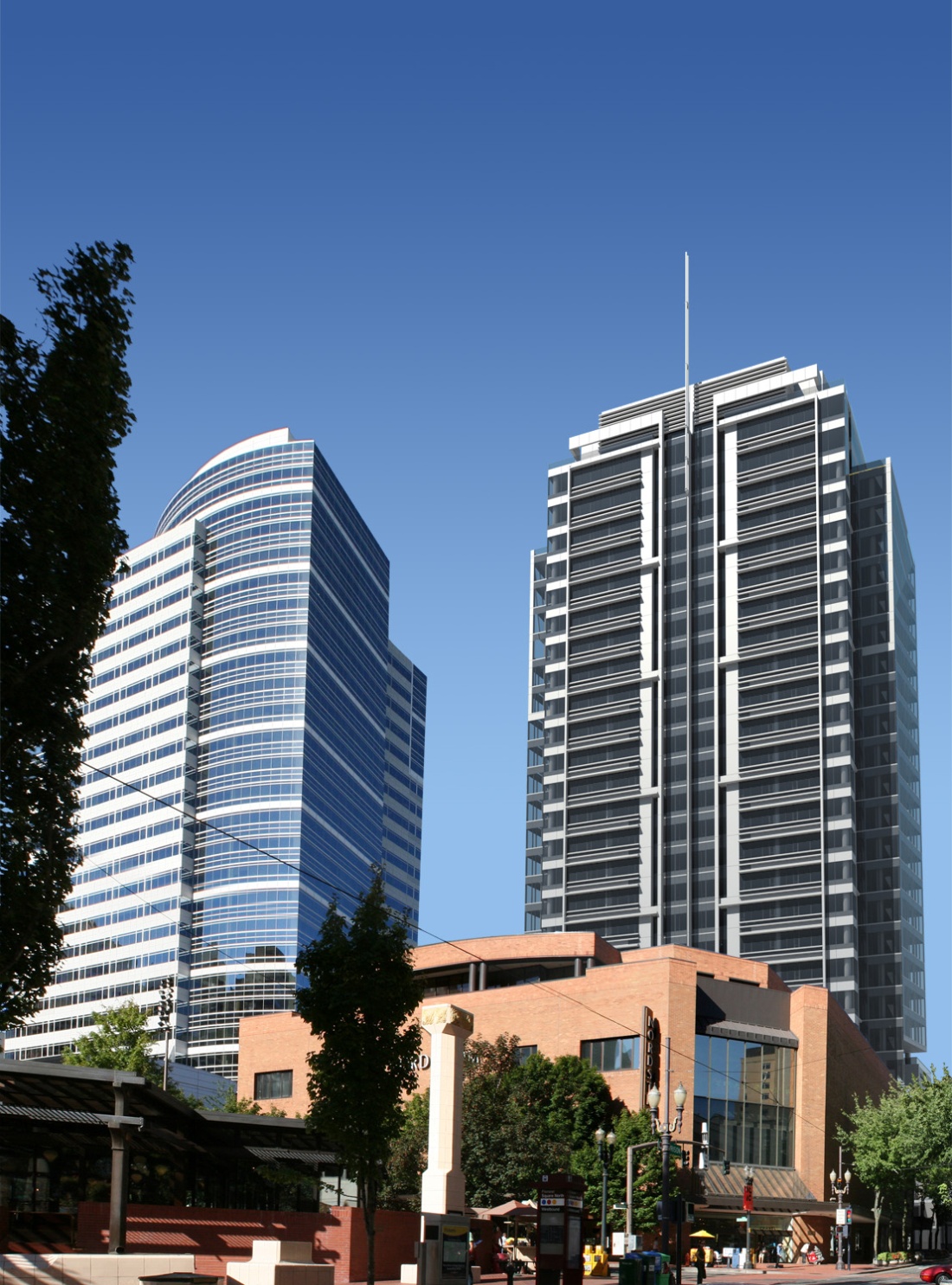 Pioneer Square View
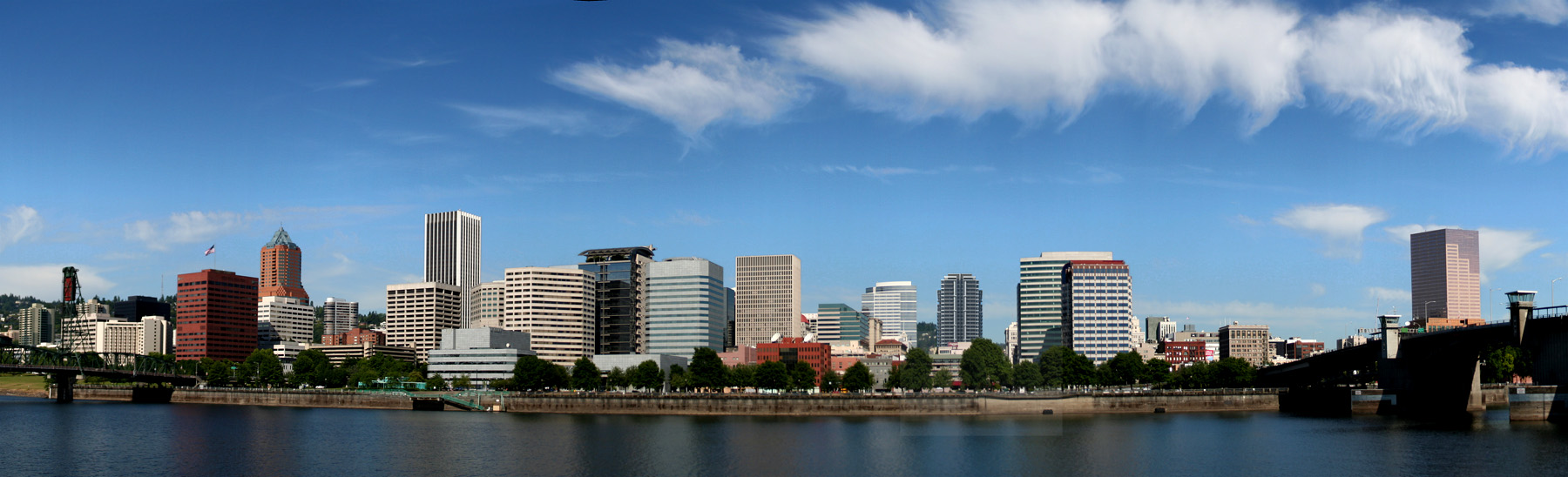 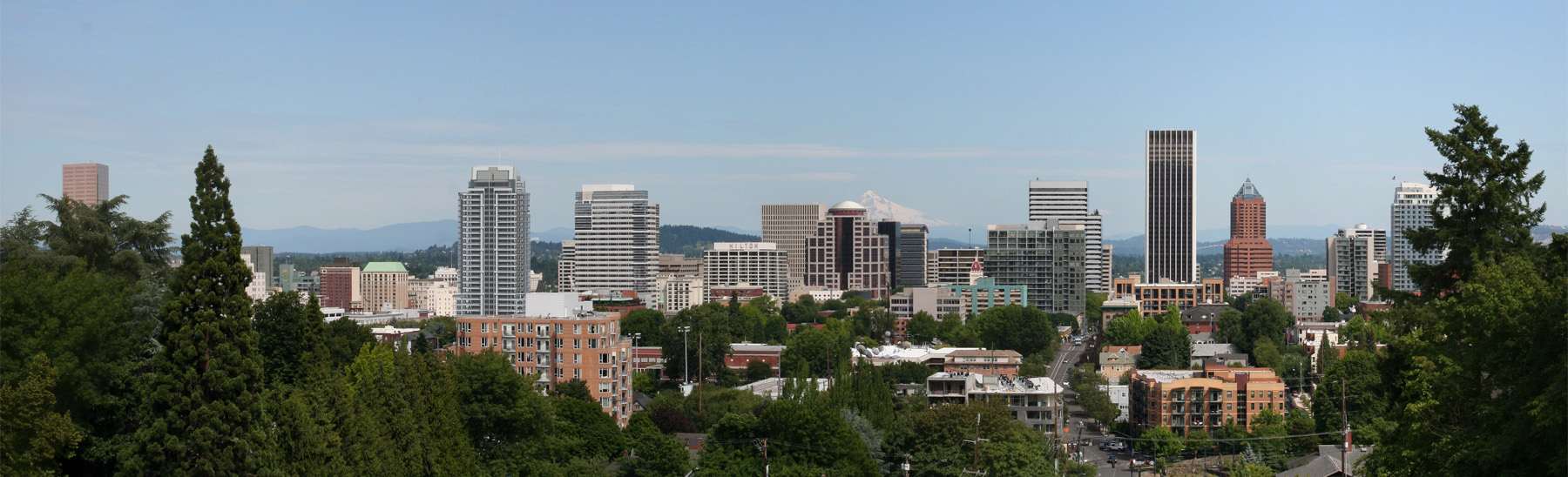 East/West Views
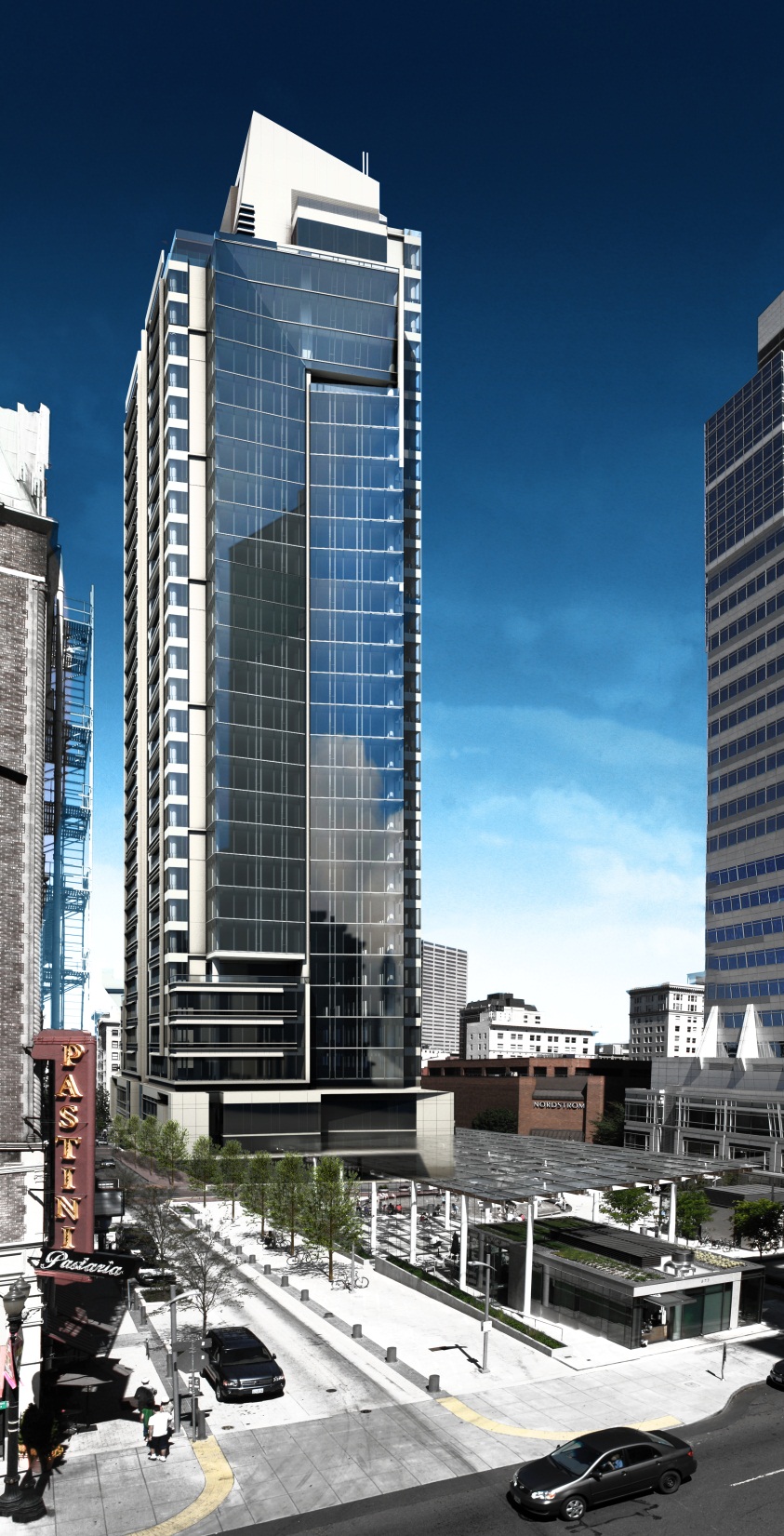 Park Avenue West Tower
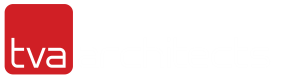 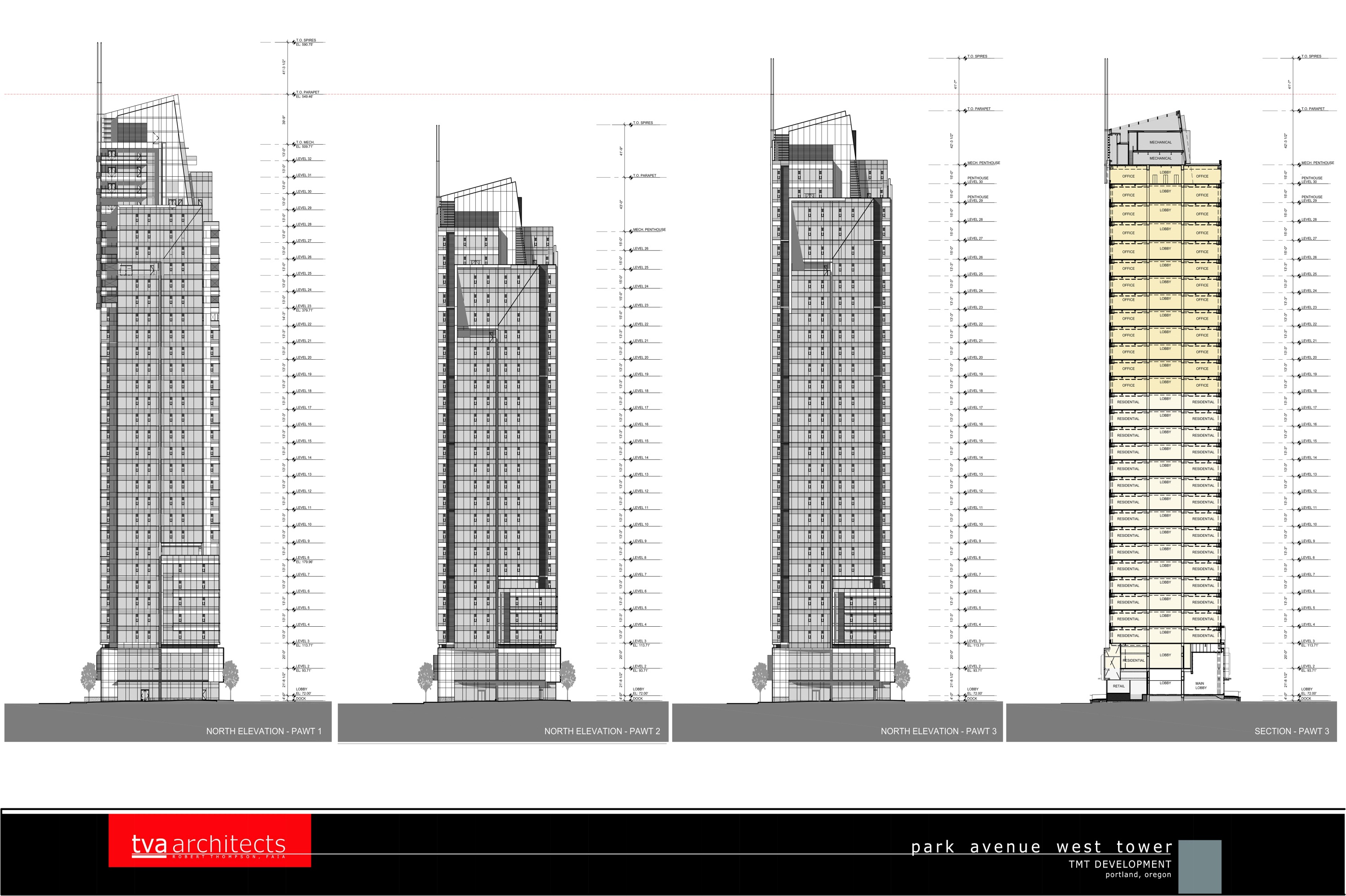 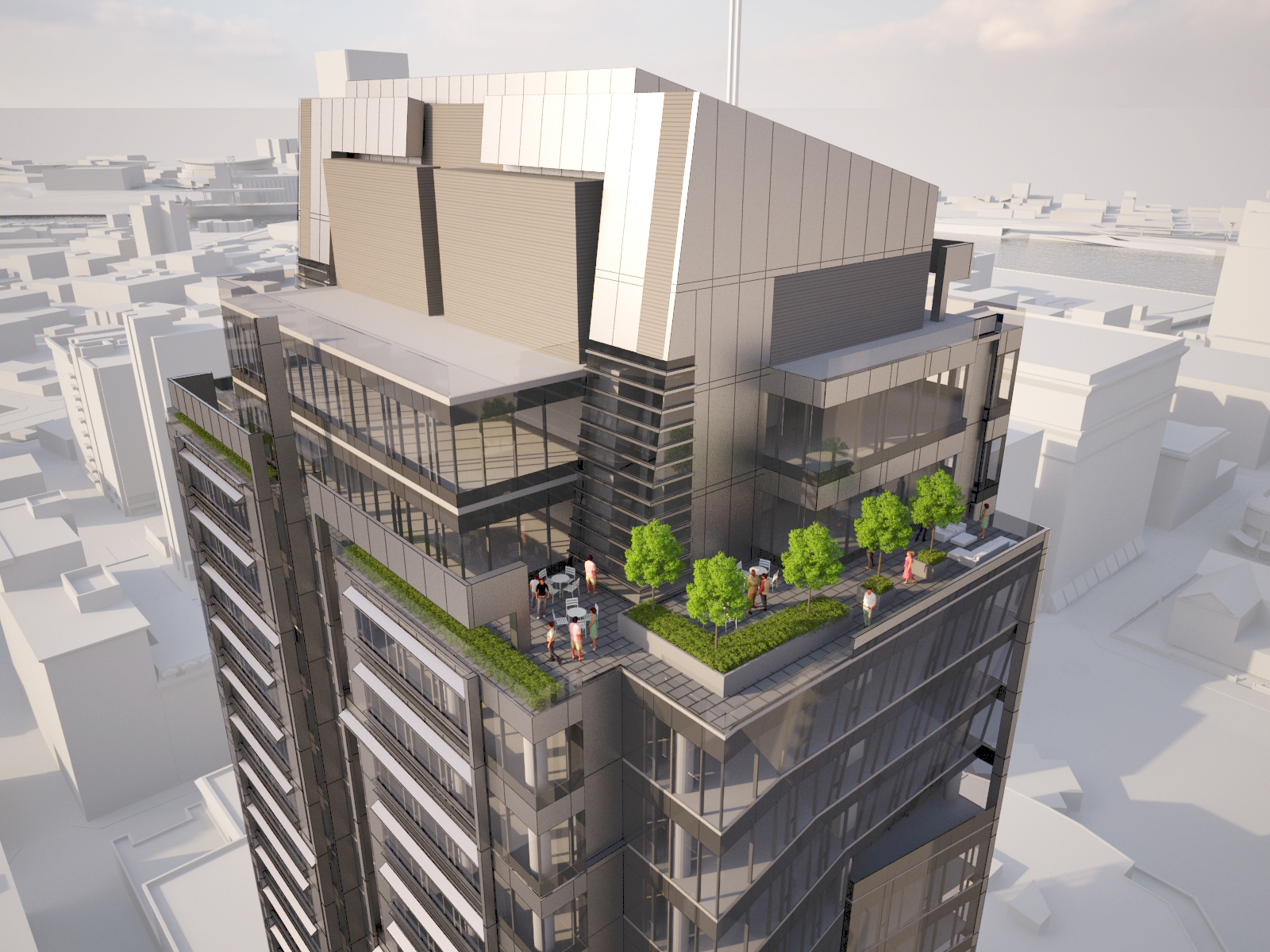 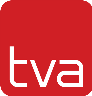 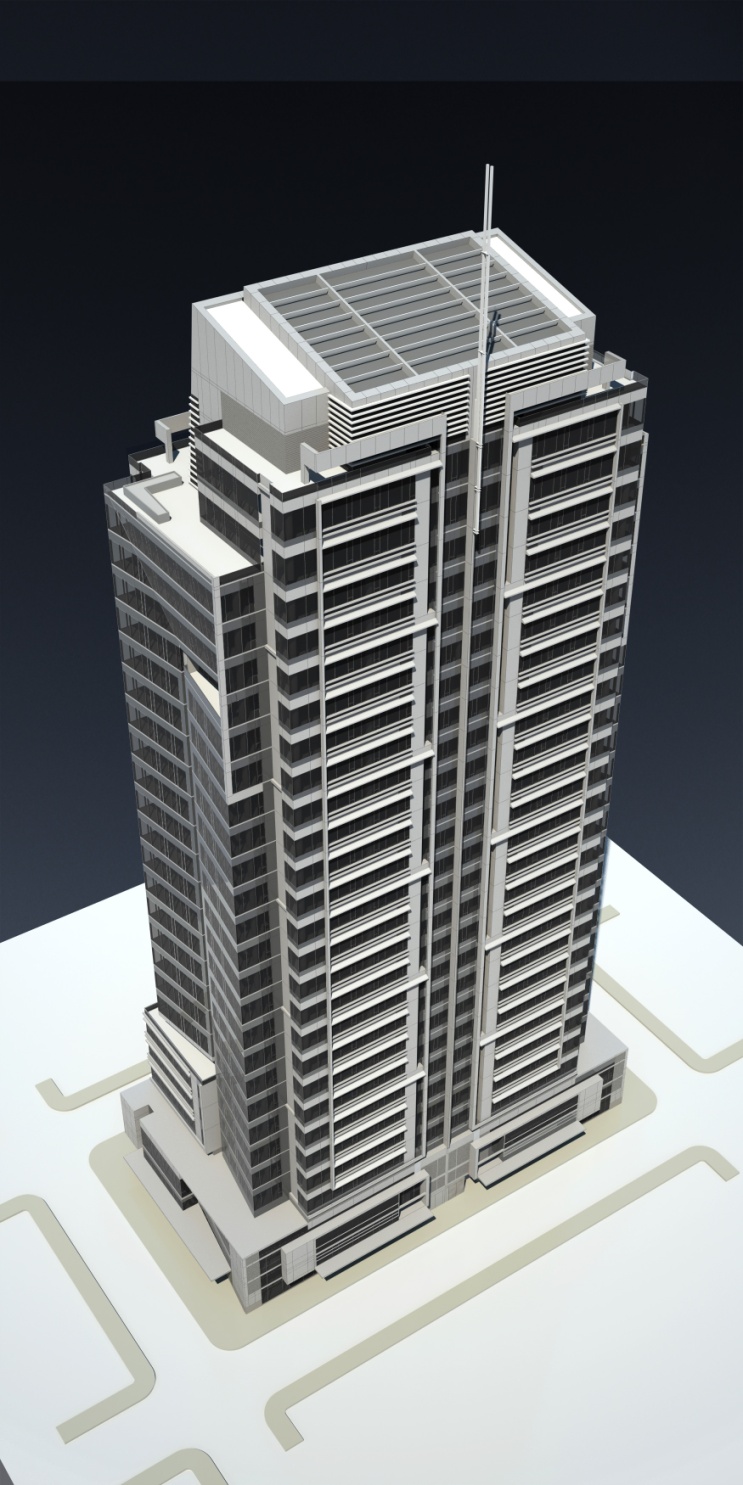 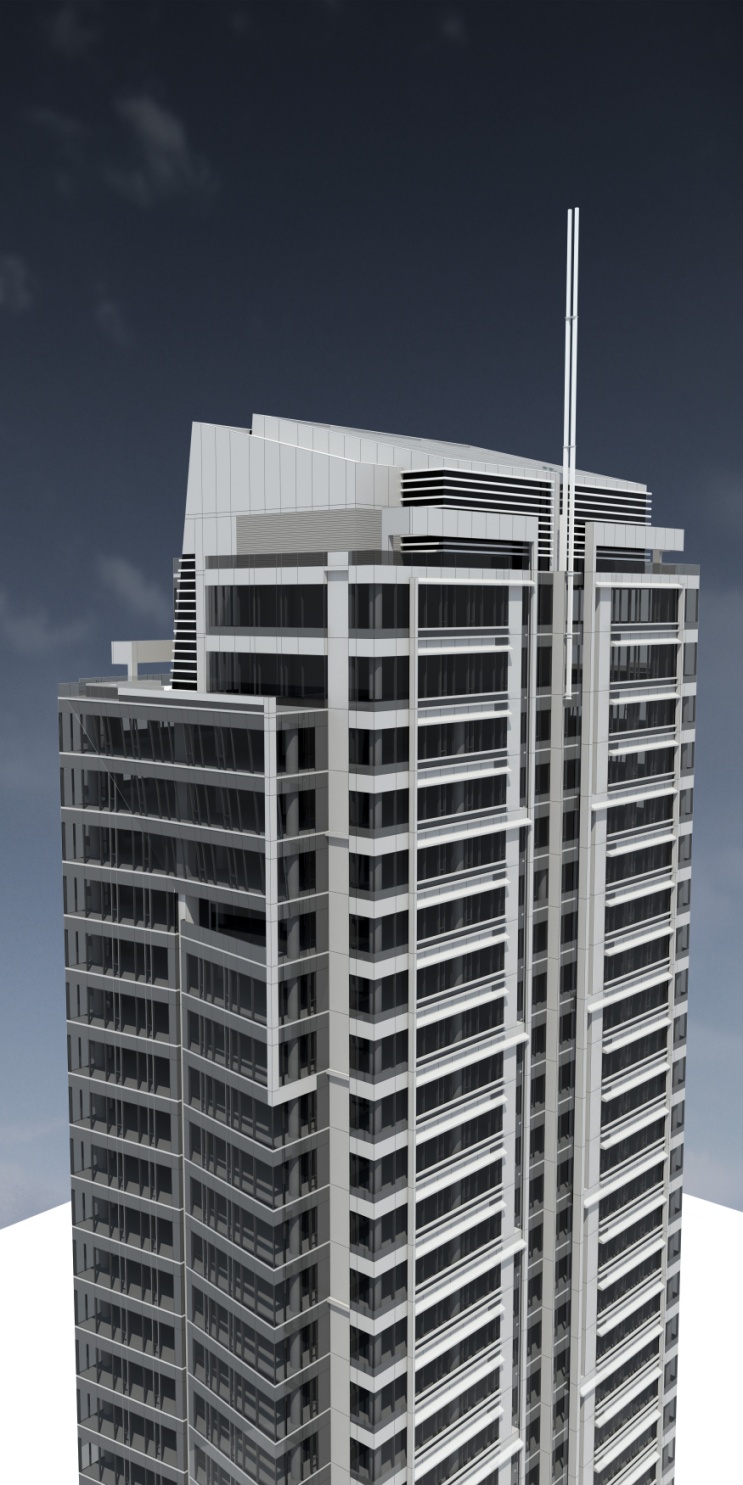 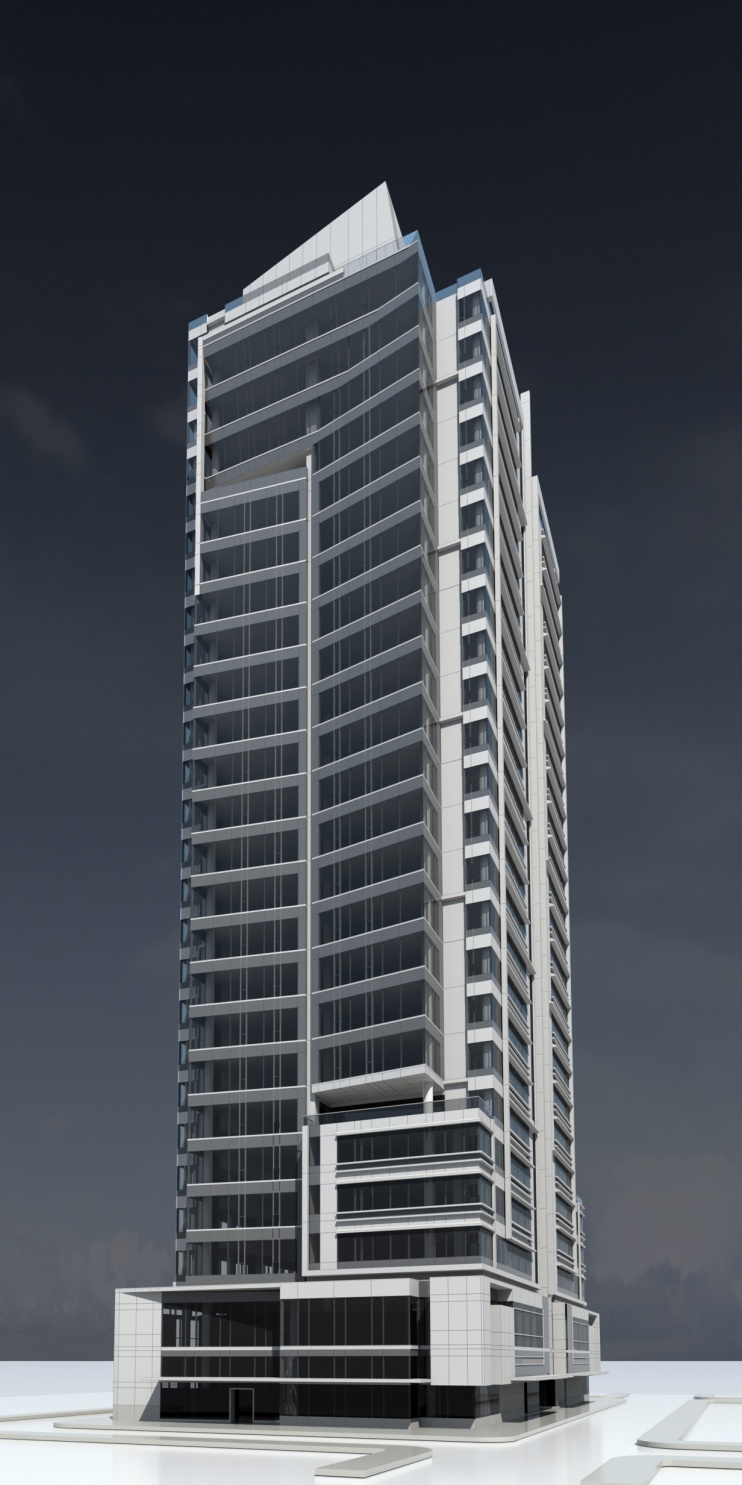 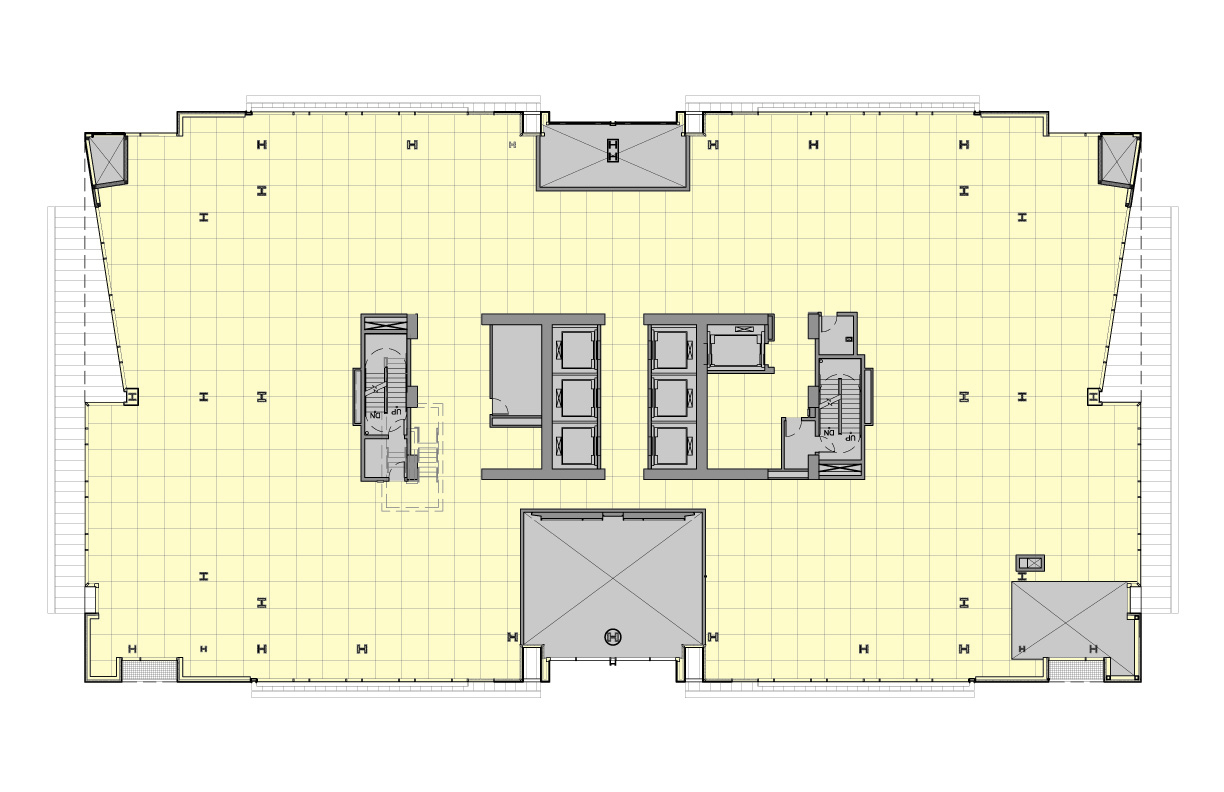 Level 2 - Retail
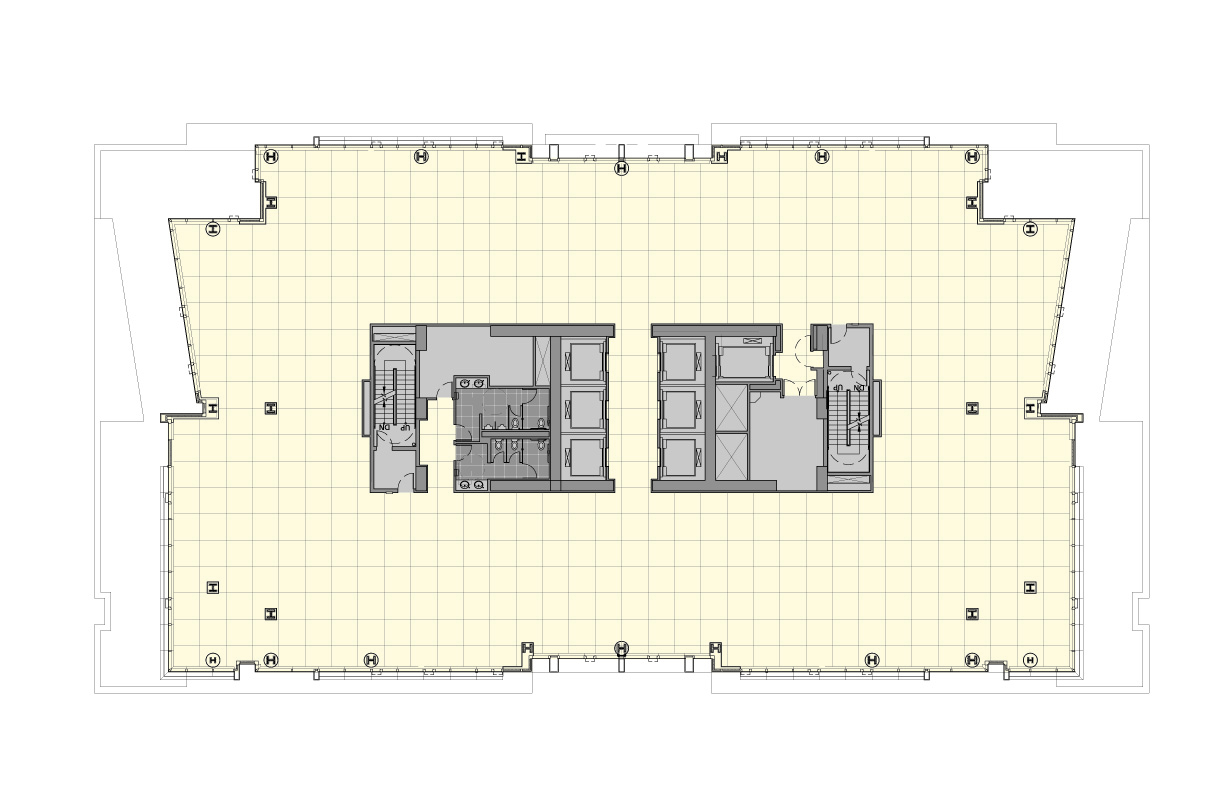 Levels 4/5 - Office
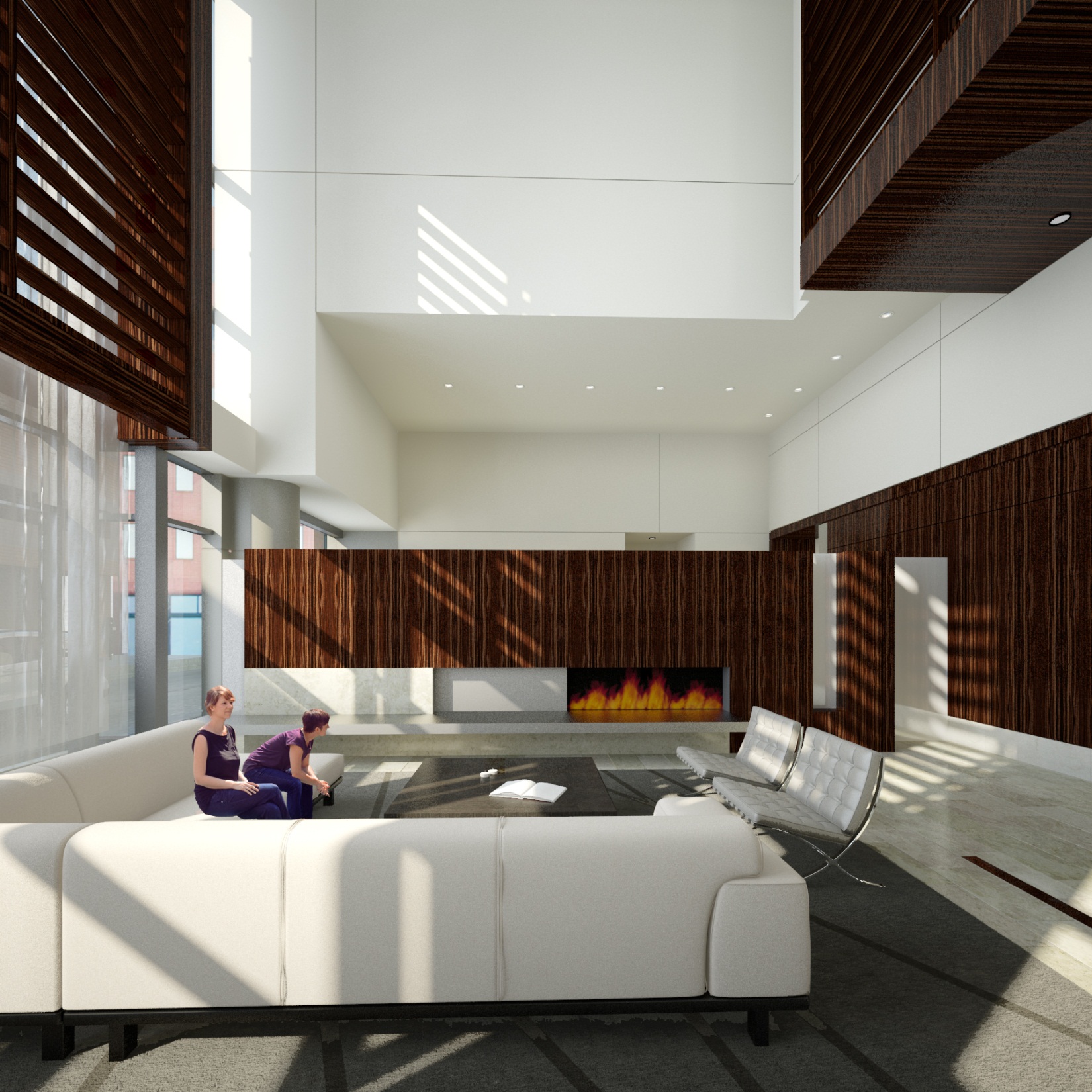 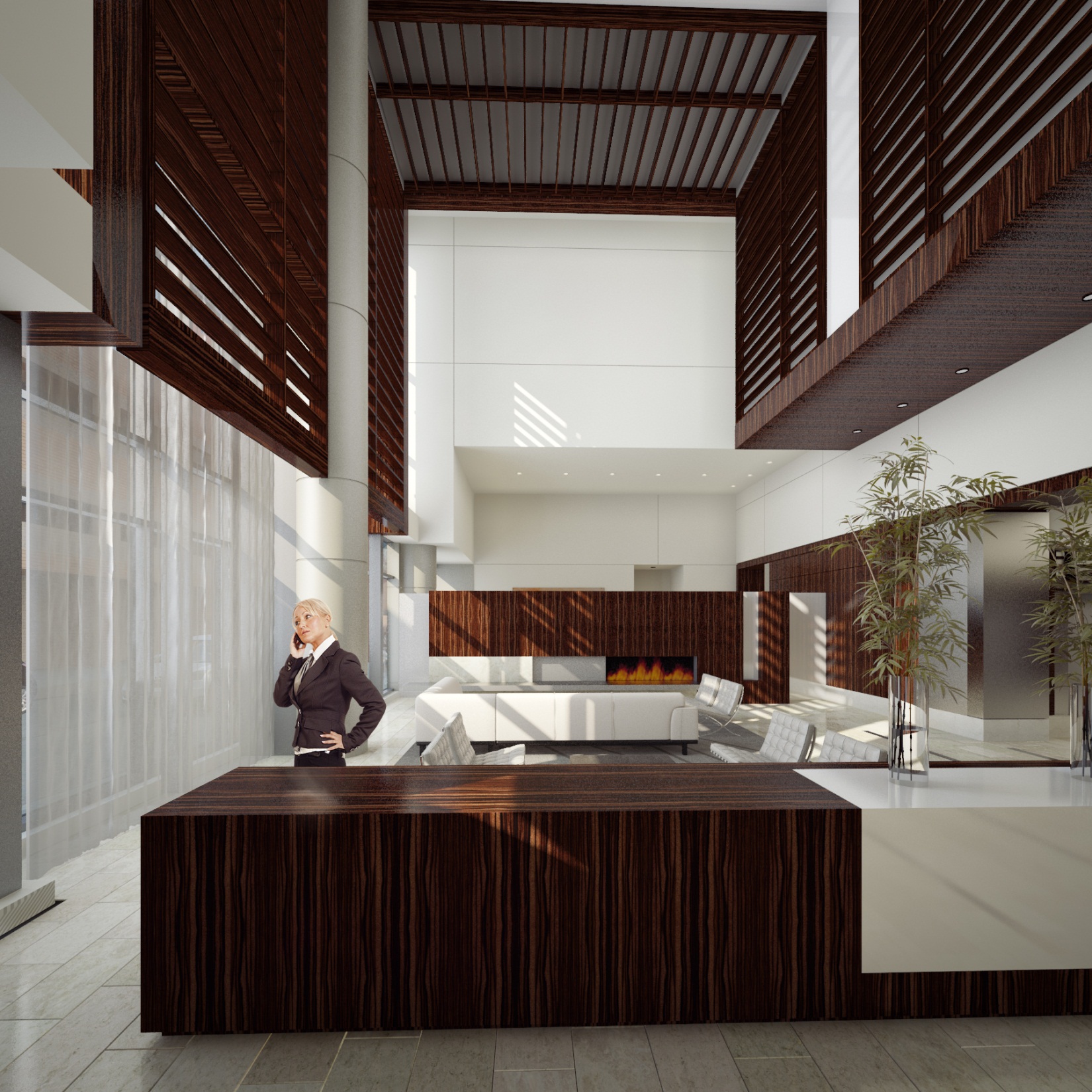 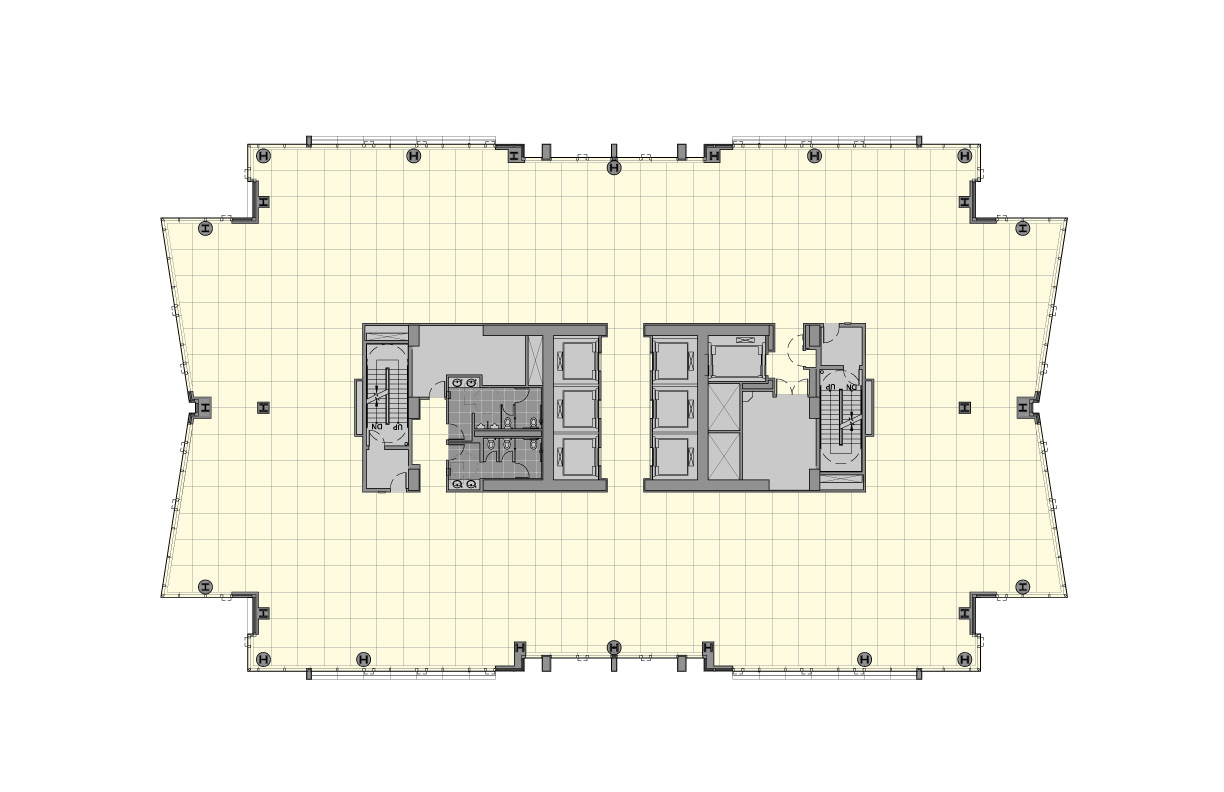 Level 7 - Office
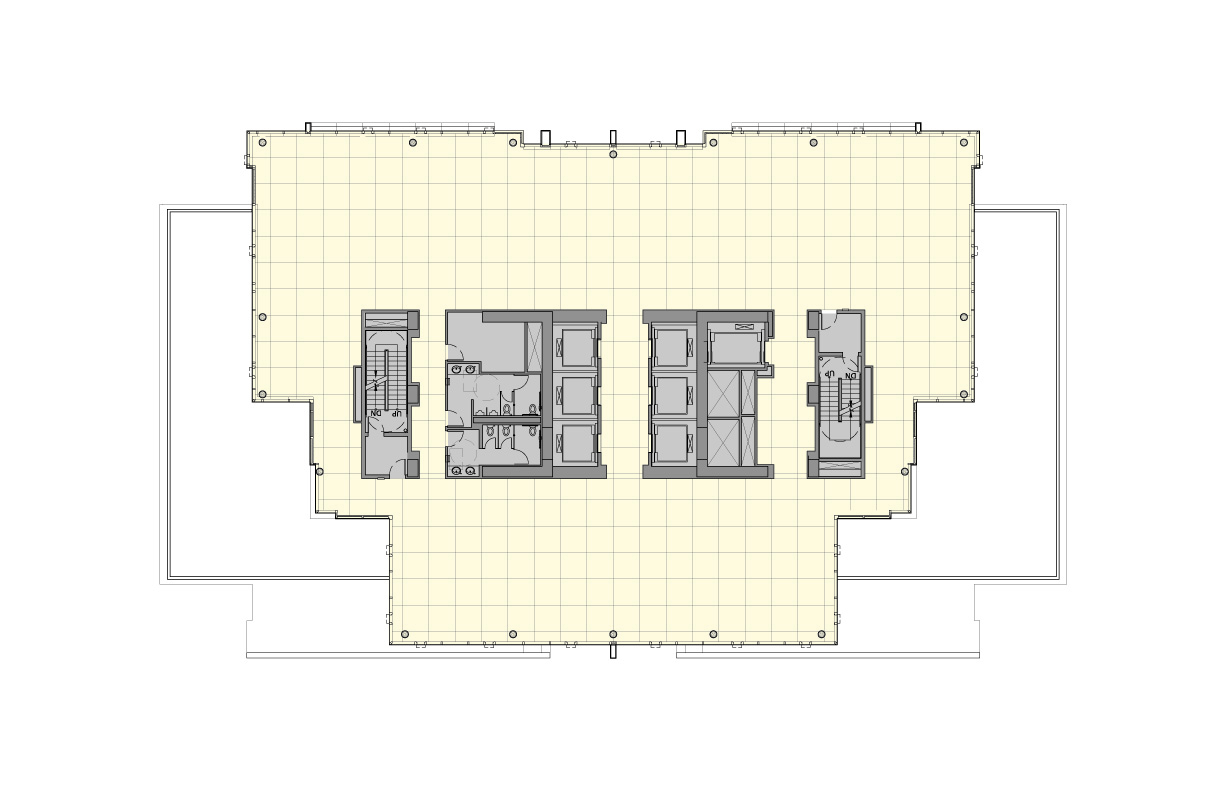 Level 26 - Office
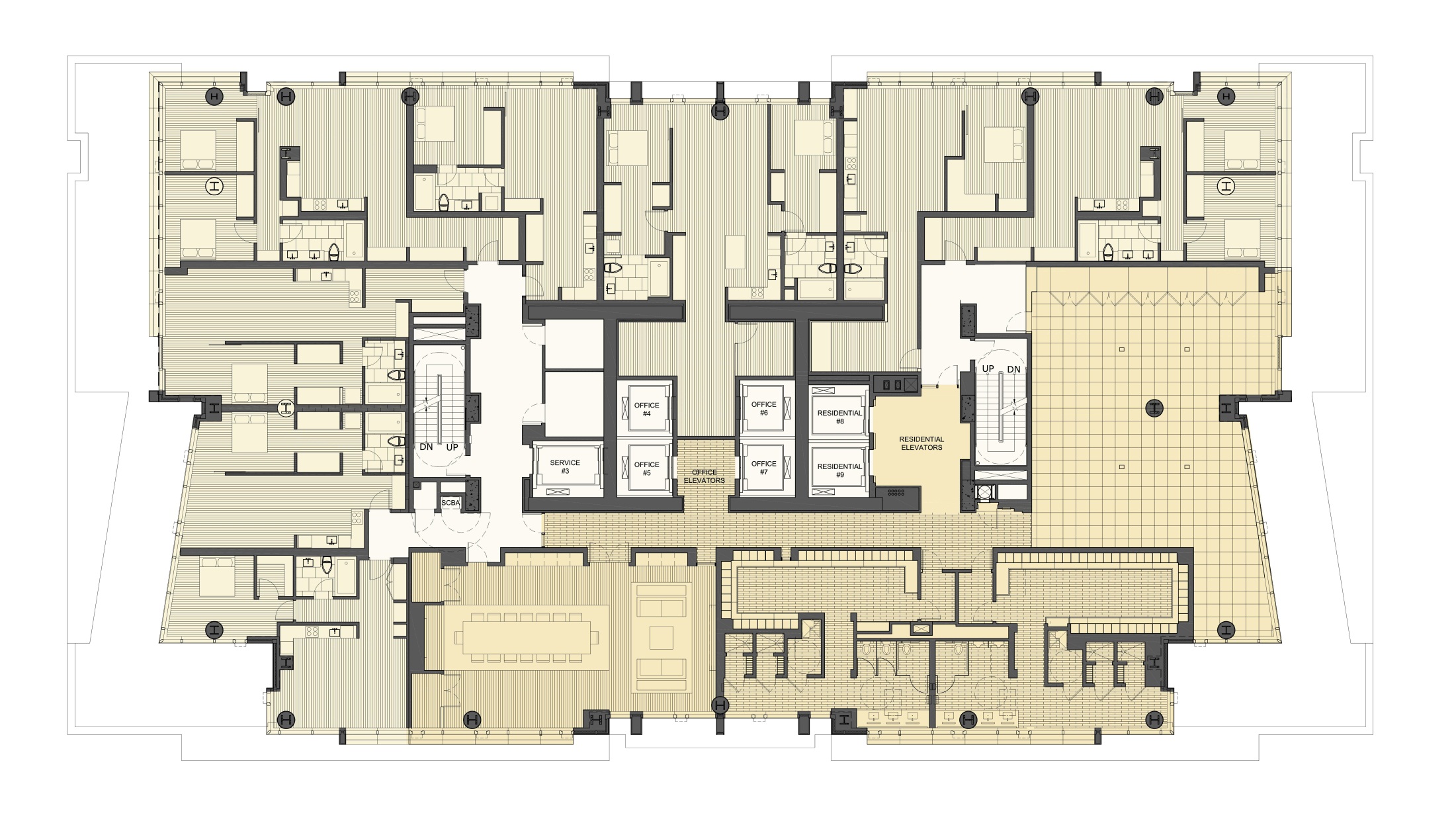 Floor 3 – Residential, Fitness, and Conference Facilities
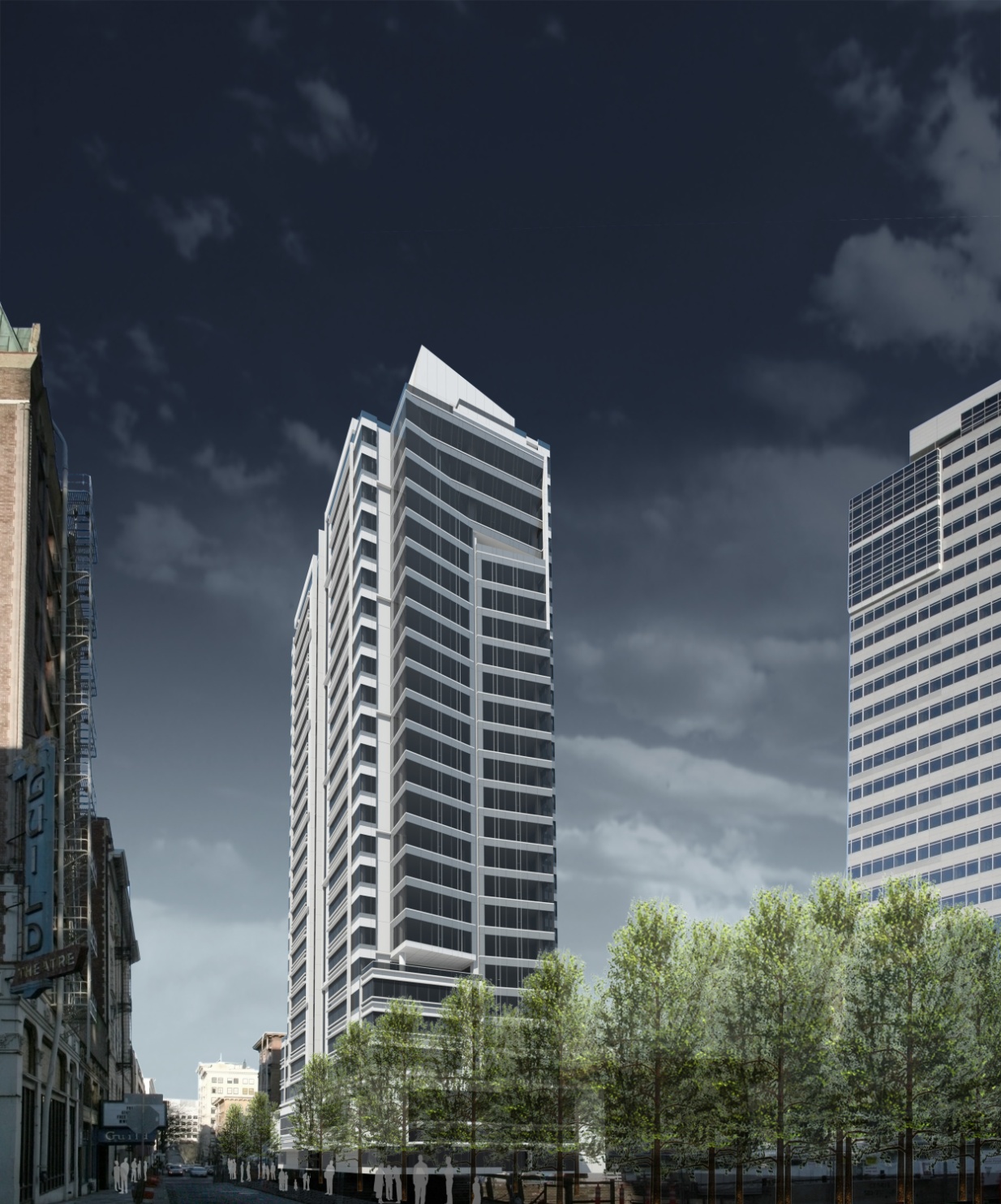 Director Park View